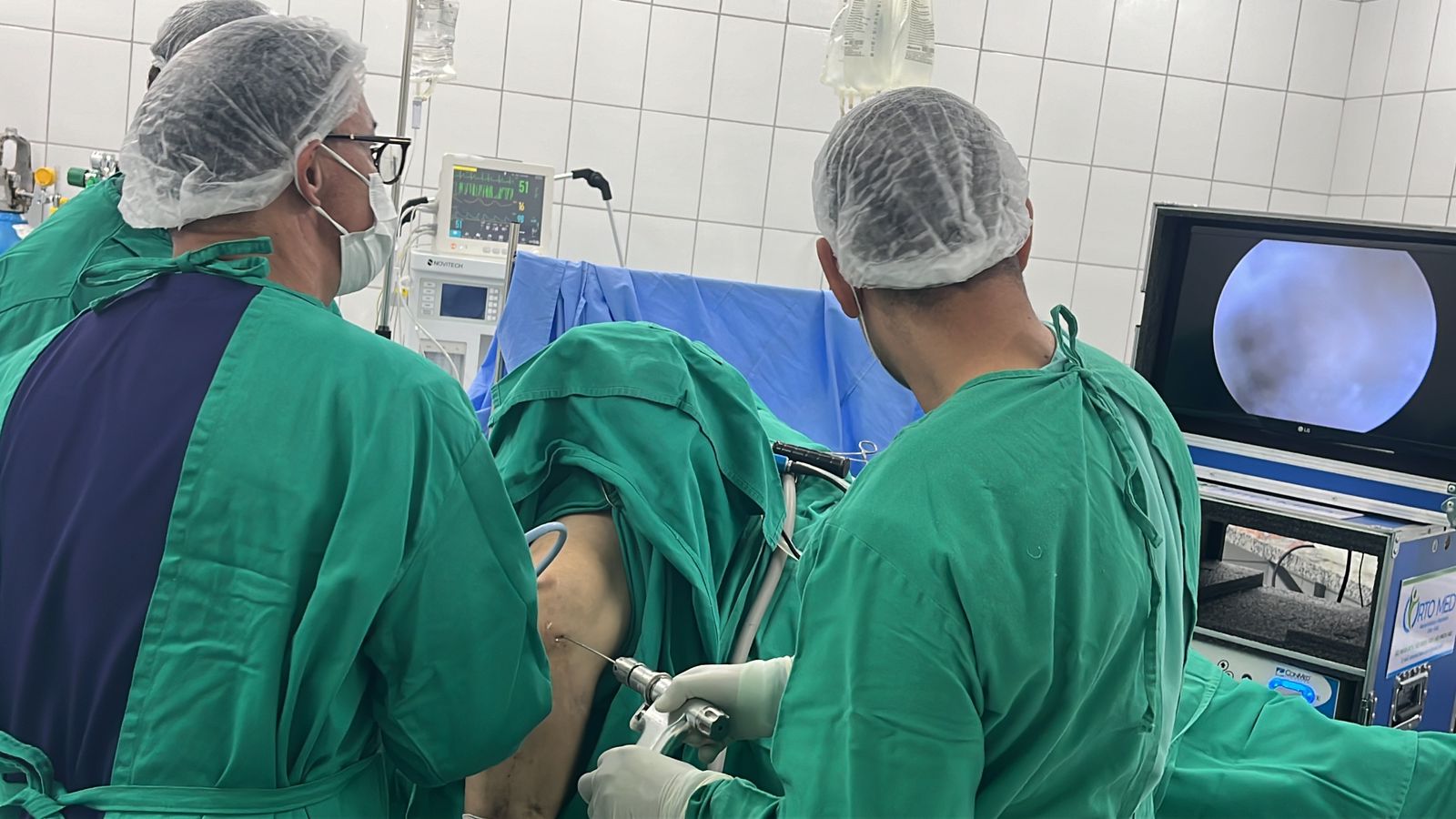 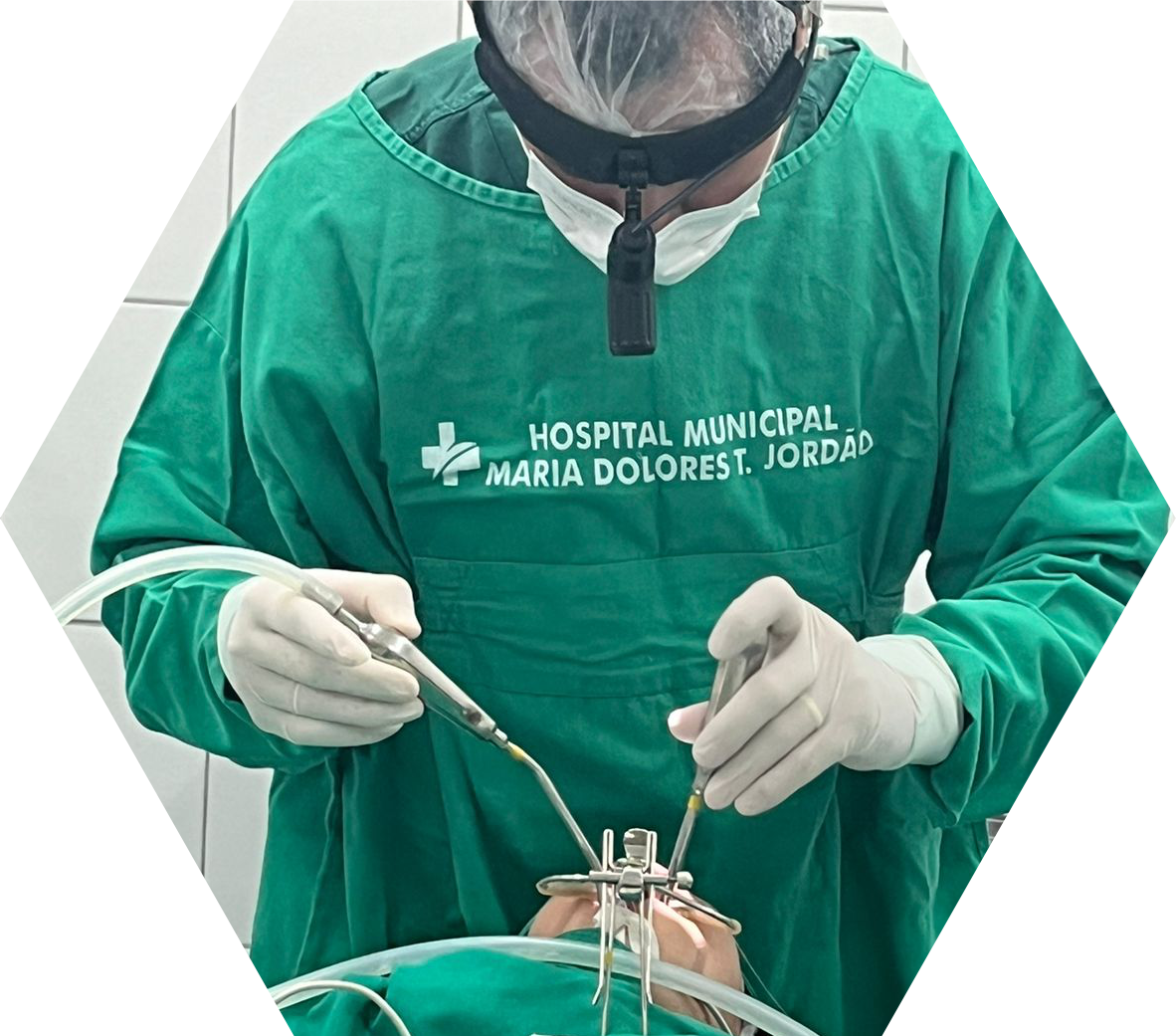 De Baixa à Alta Complexidade:
A Transformação de Novo São Joaquim com o Programa Fila Zero
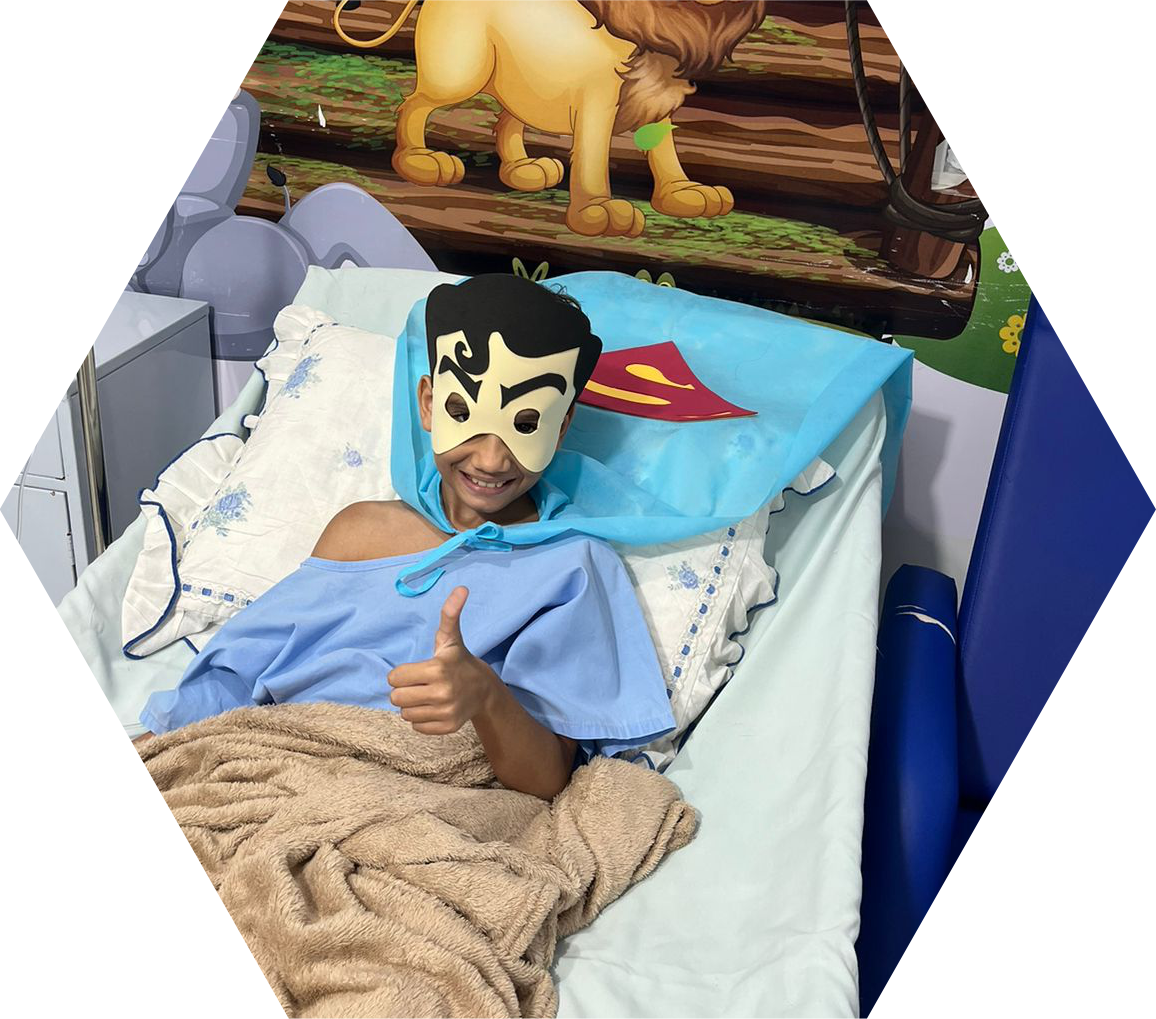 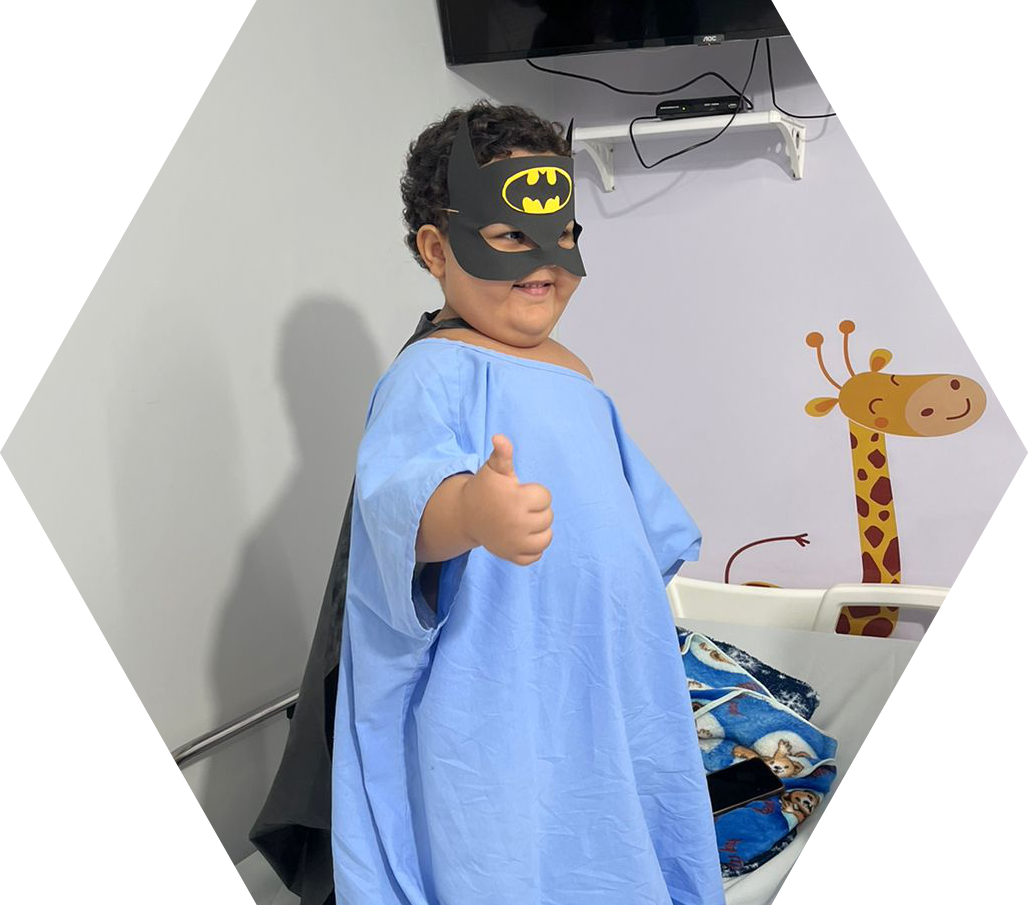 Renata Martins de Oliveira do Carmo
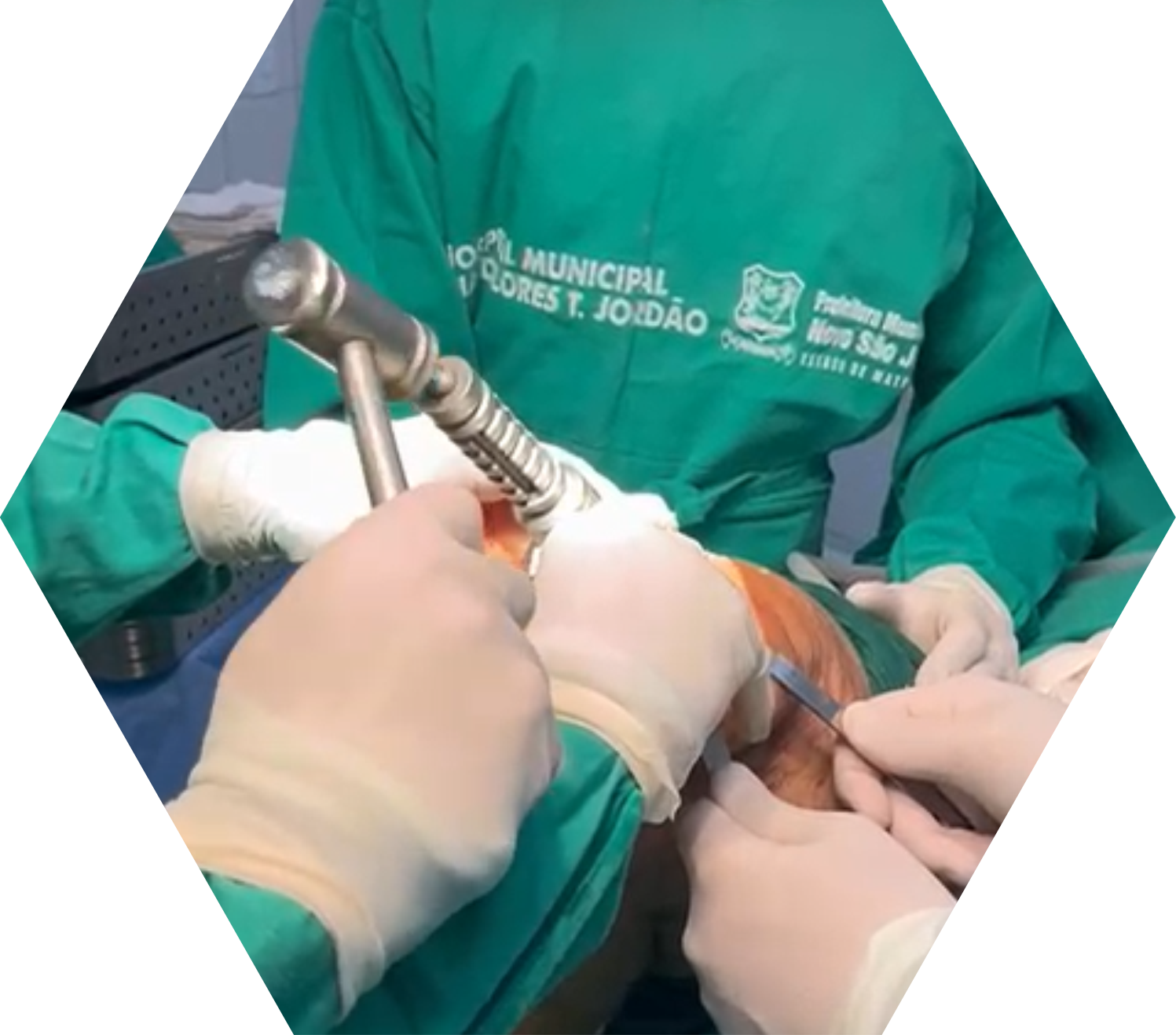 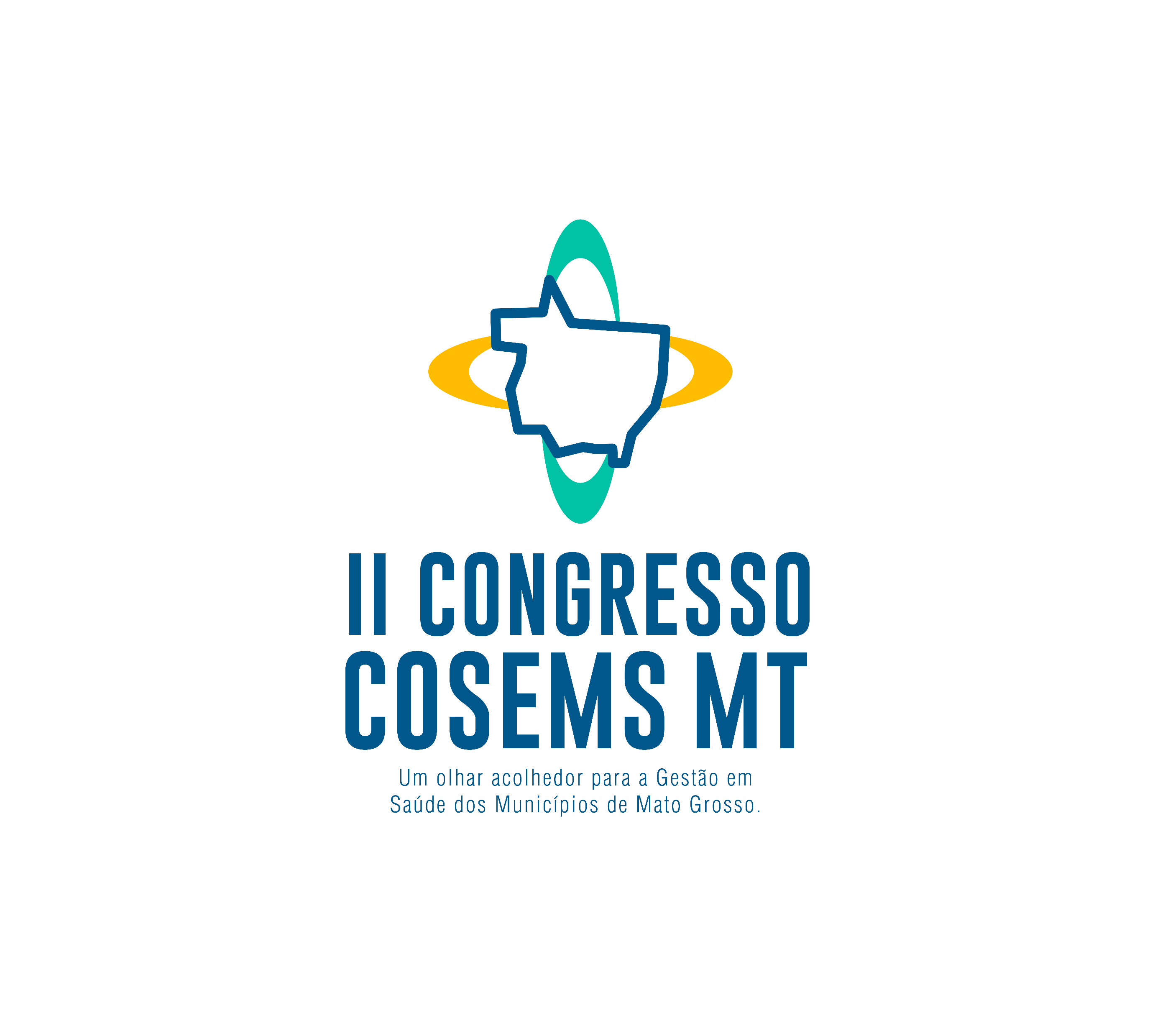 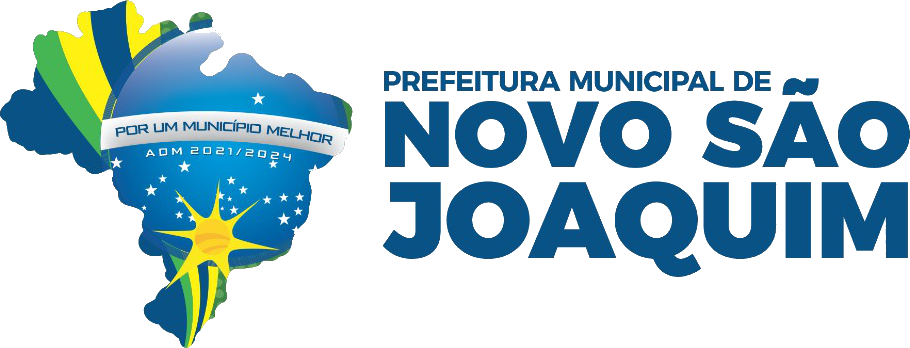 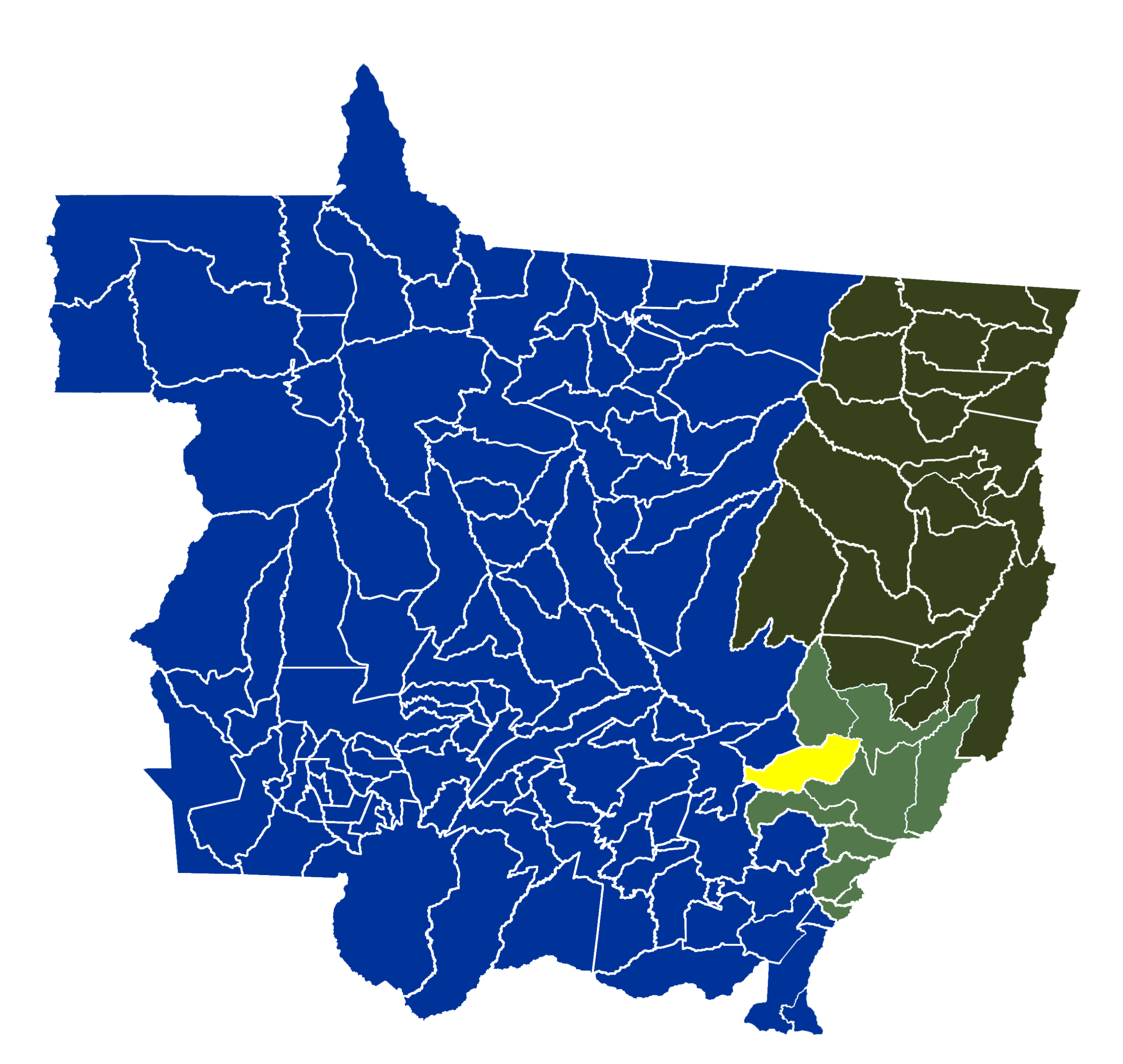 Novo São Joaquim
População
7.160 habitantes (IBGE 2024)

Localização
Região Garças Araguaia (Macro Leste)

Distâncias
480 km de Cuiabá
260 km de Barra do Garças (Sede da Região)

Prefeito Municipal
Leonardo Faria Zampa

Secretária Municipal de Saúde
Renata Martins de Oliveira do Carmo

Equipe da Saúde
158 profissionais
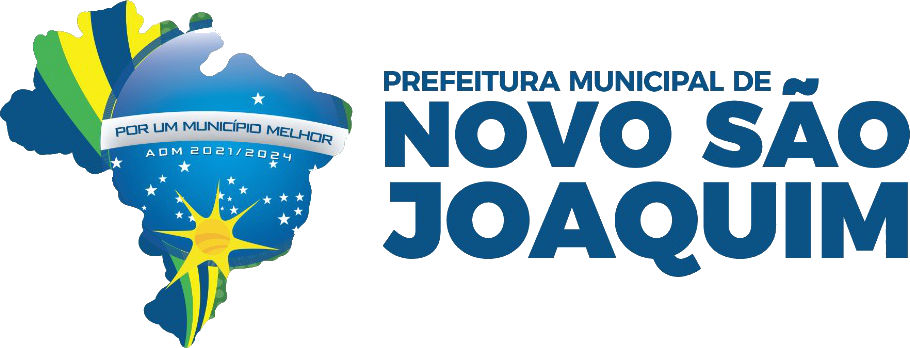 Barra do
Garças
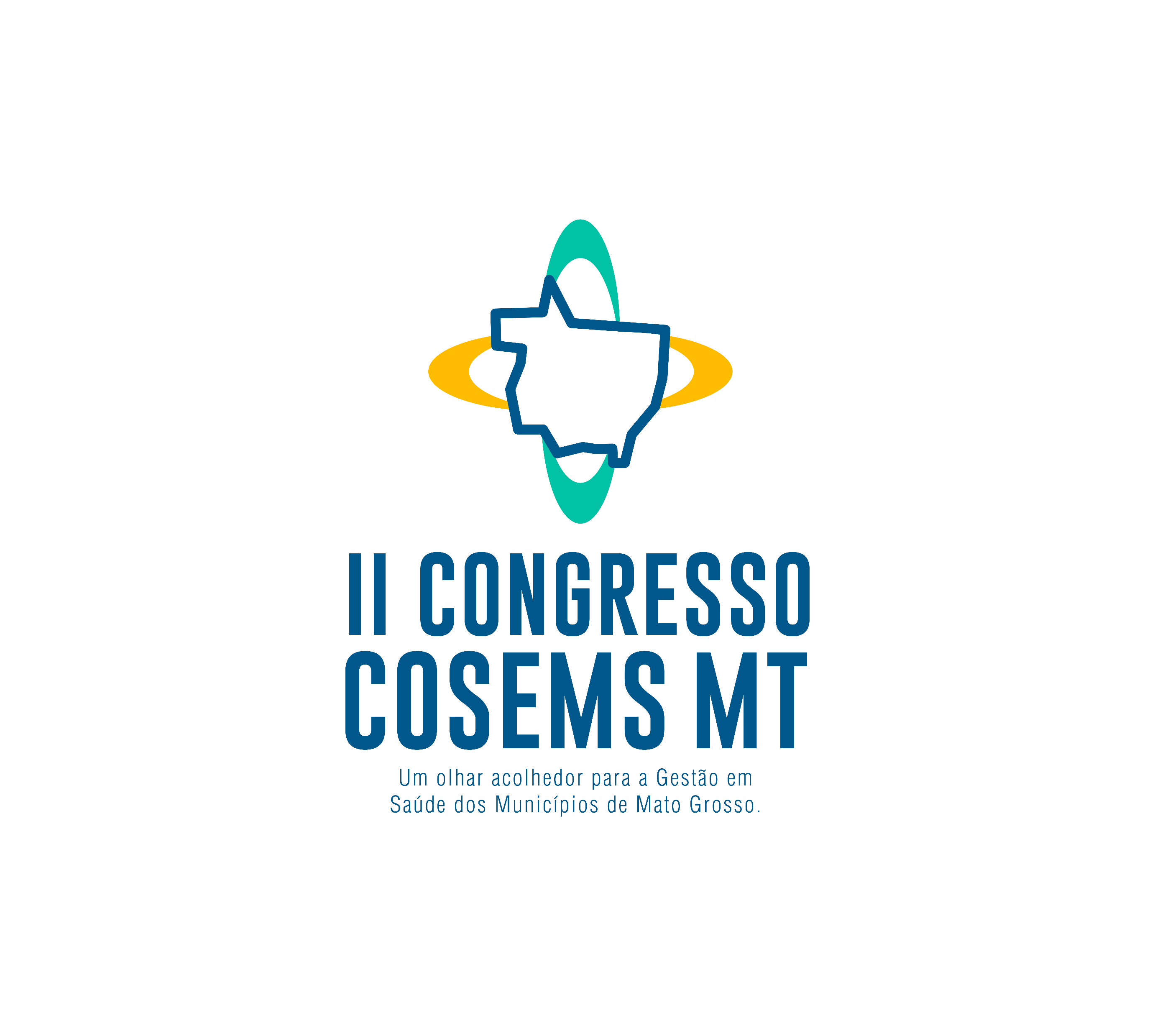 Cuiabá
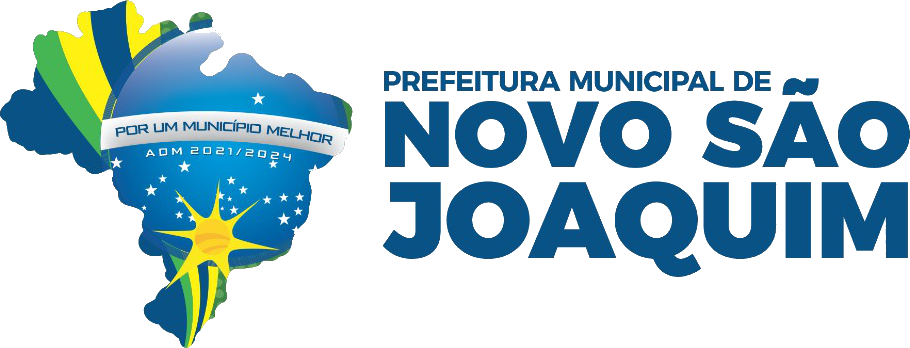 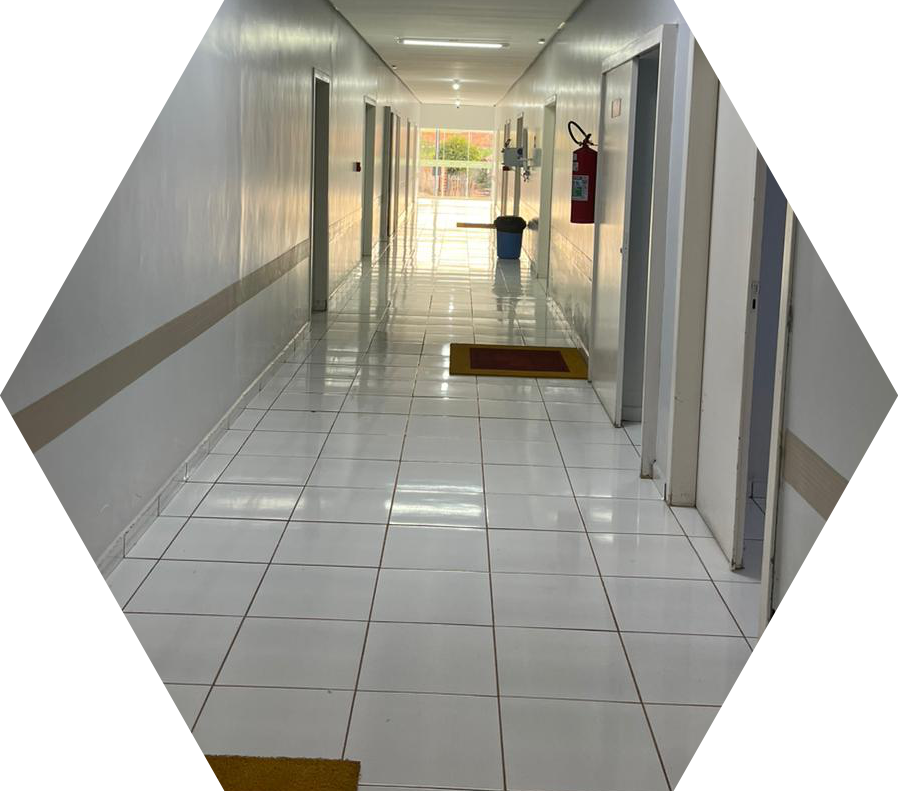 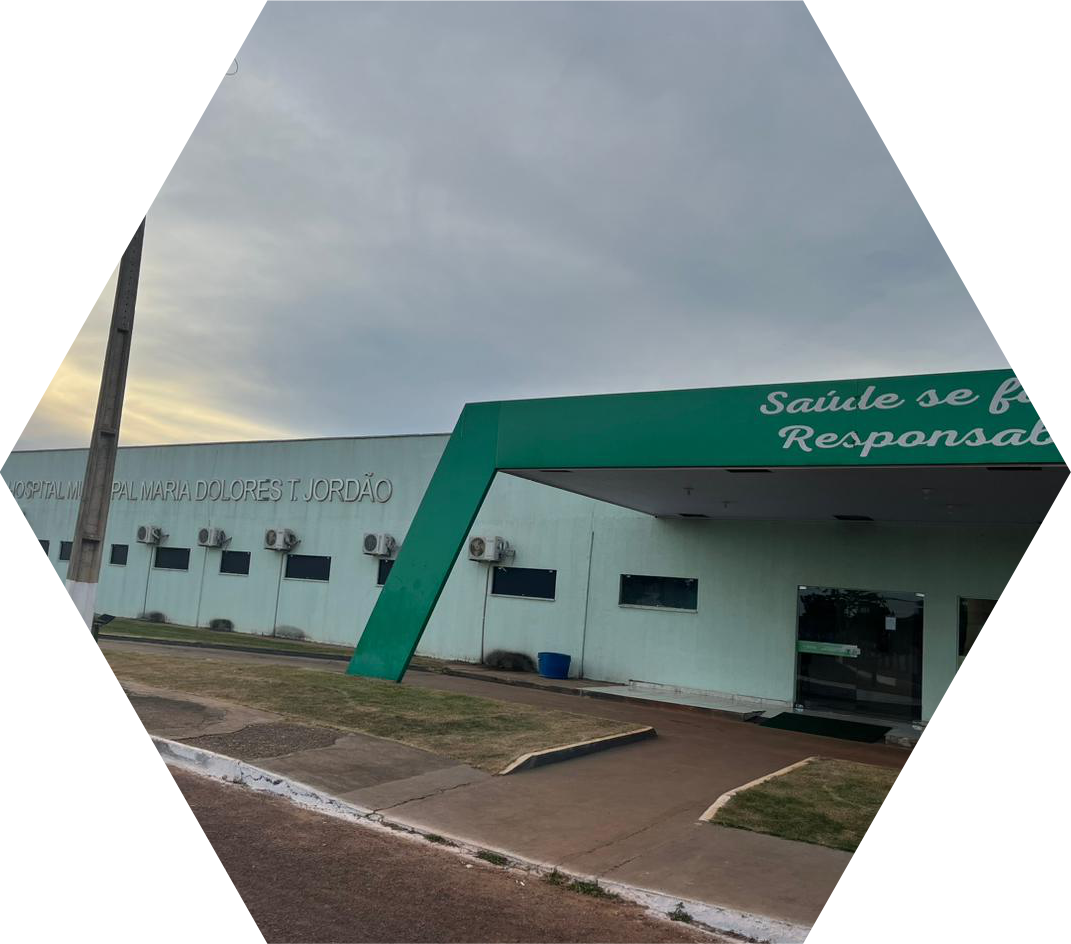 Hospital Municipal
Maria Dolores T. Jordão
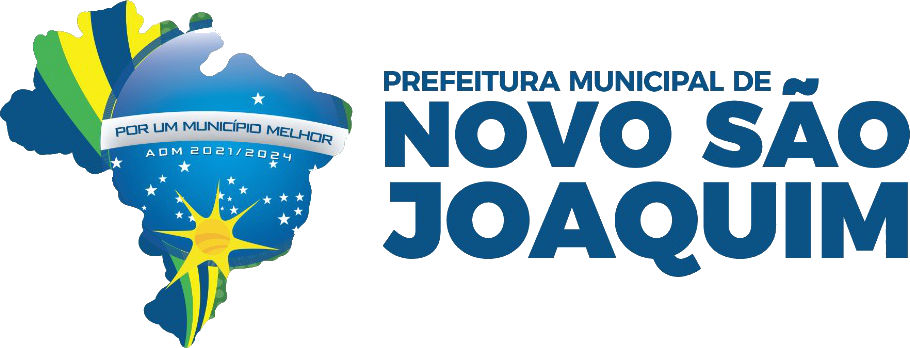 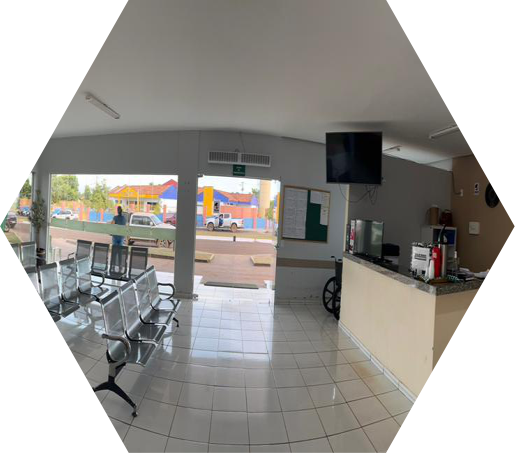 Leitos
12 Cirúrgicos Geral
41 Total

Salas de Cirurgias
02 Salas

Equipe do Hospital Municipal
78 profissionais
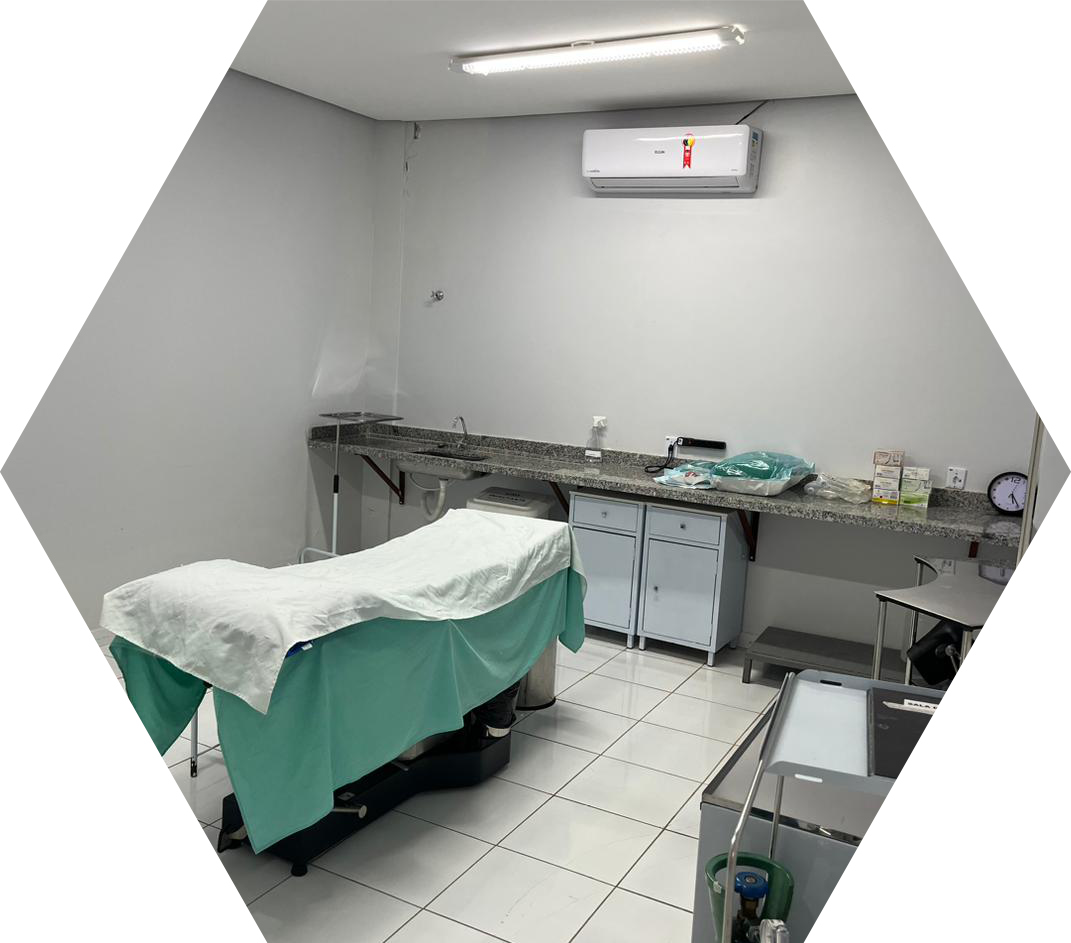 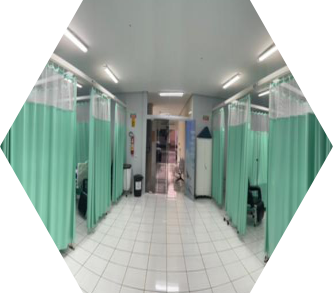 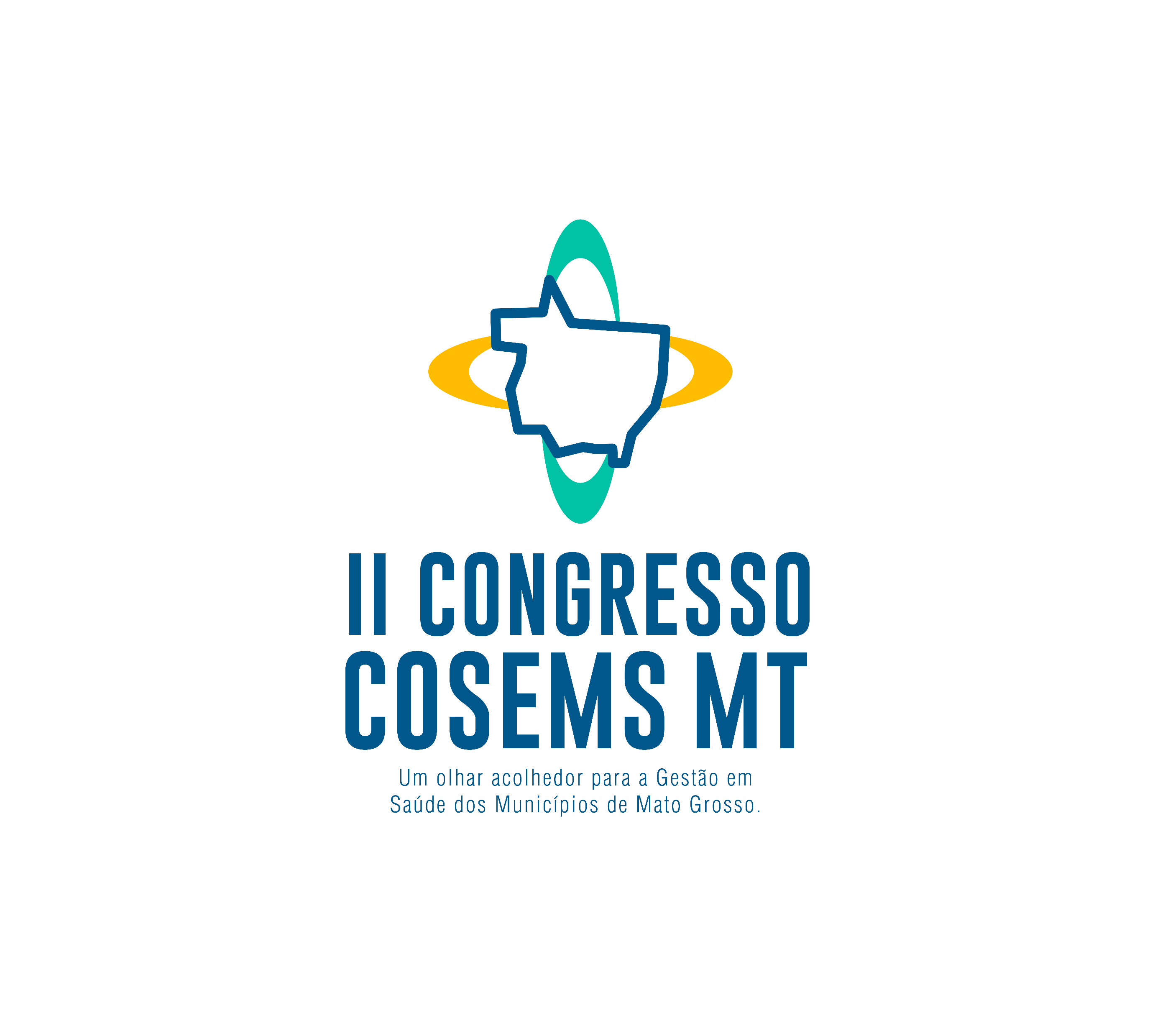 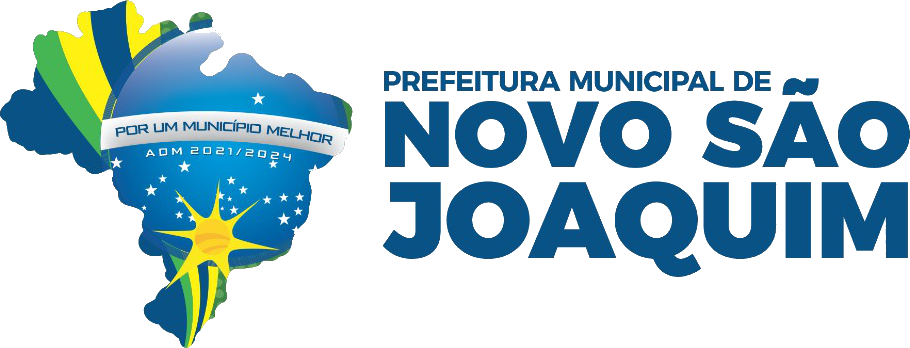 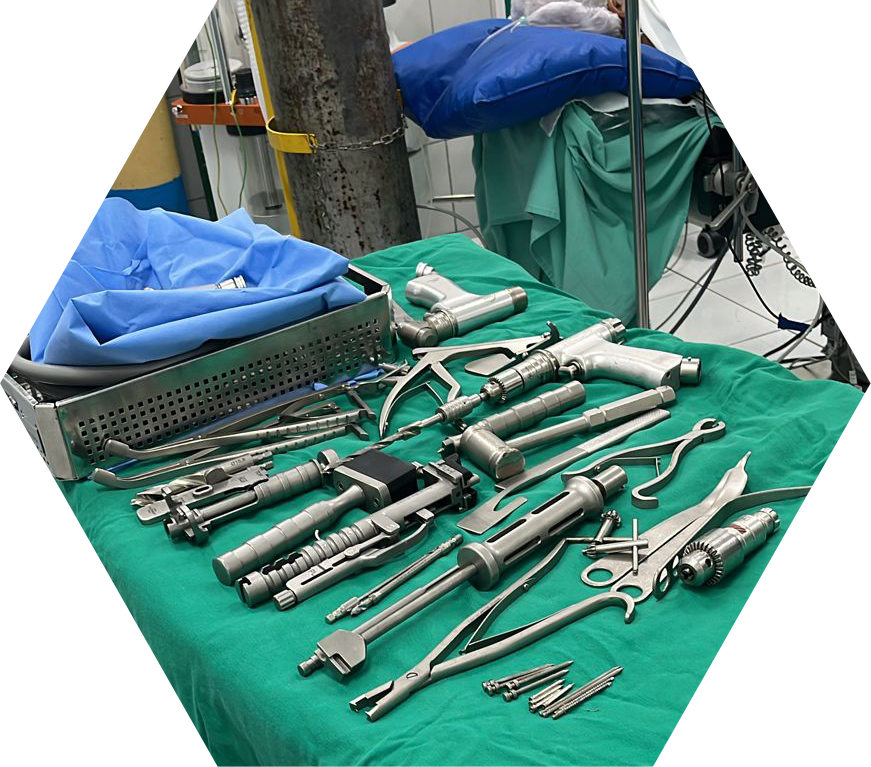 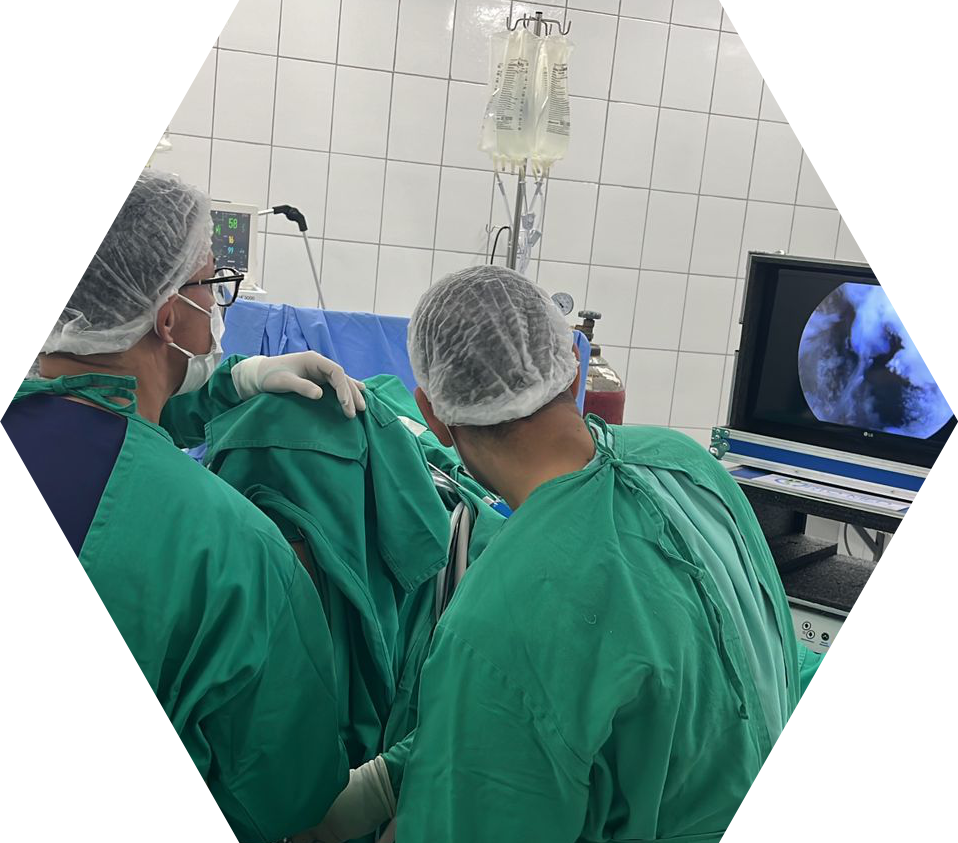 Fila Zero
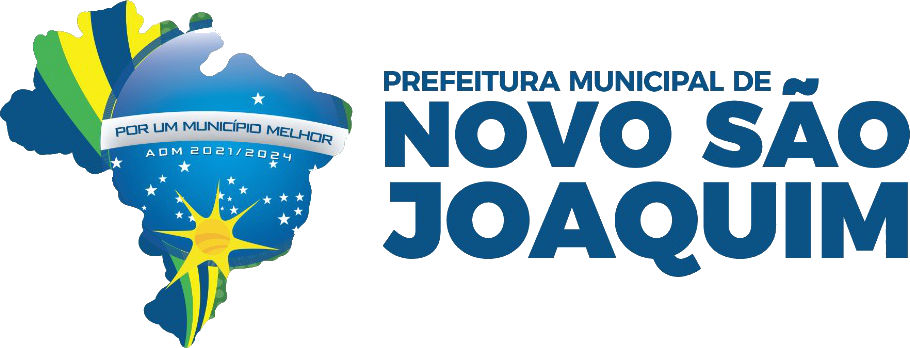 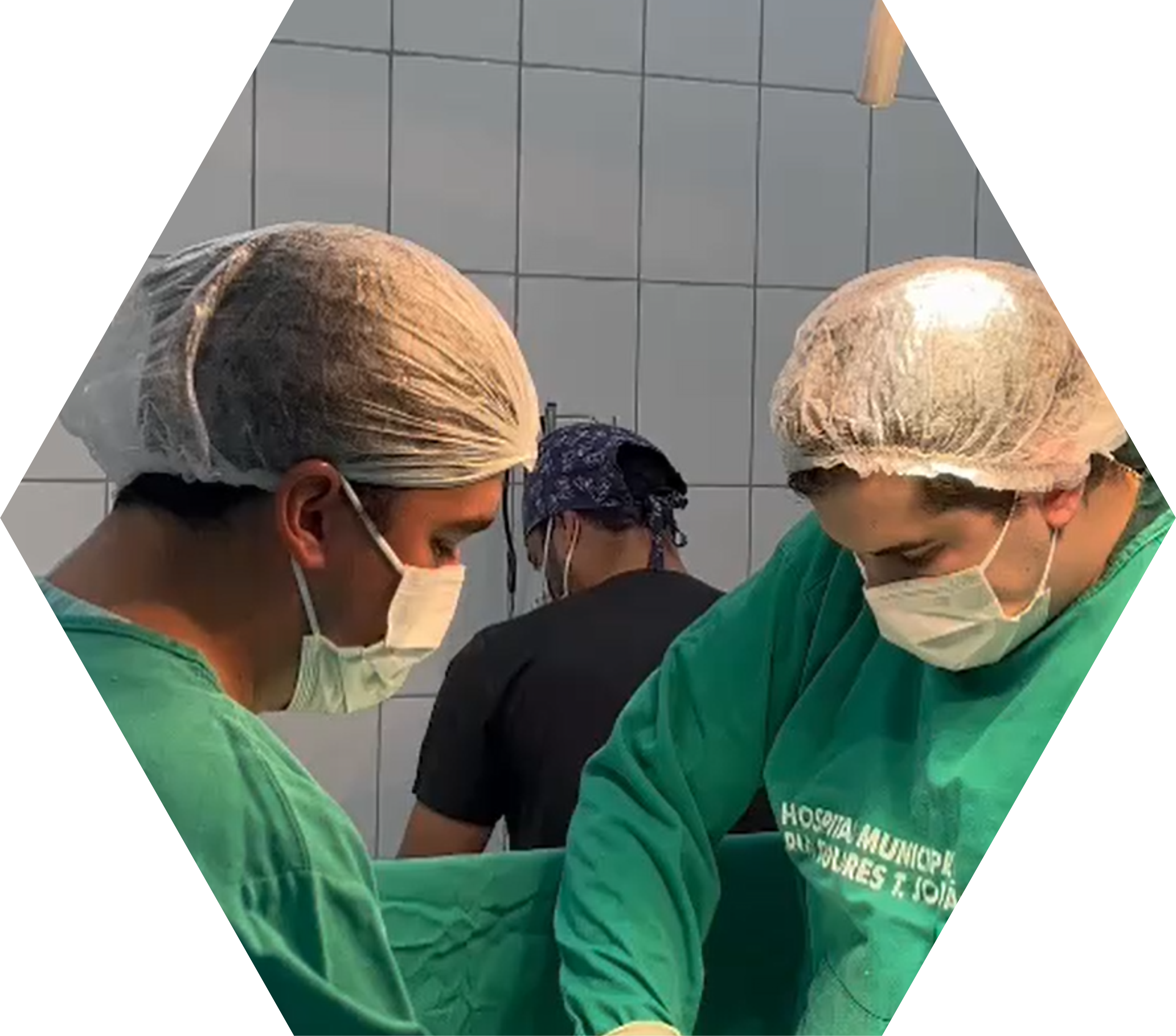 Propostas
05 Propostas Aprovadas

Primeira proposta aprovada
03 de agosto de 2023

Procedimentos, consultas e exames de imagem
R$ 7.566.560,17
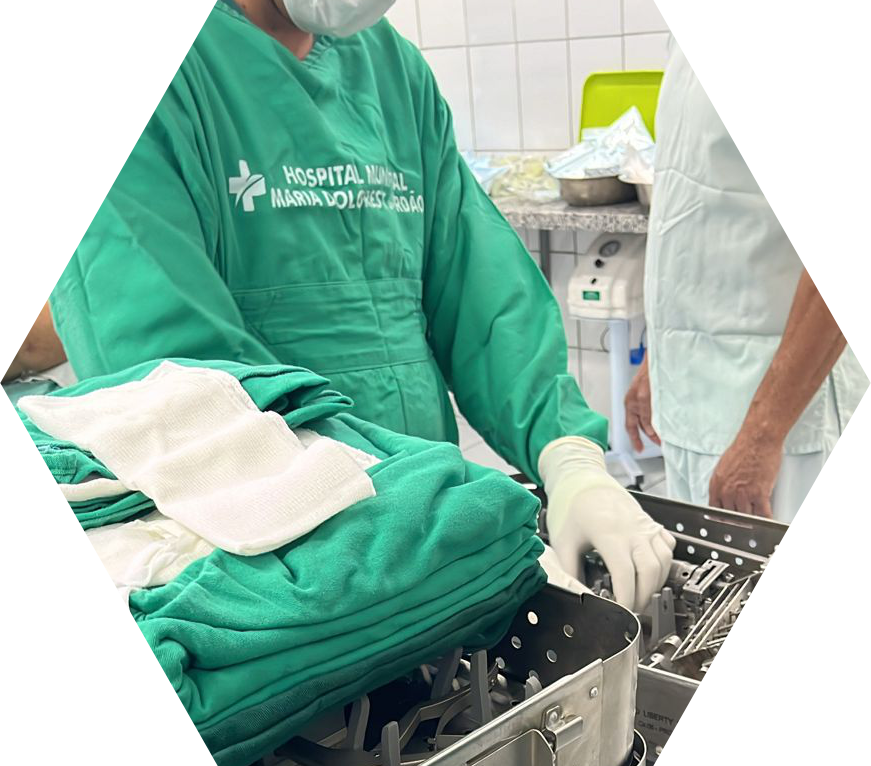 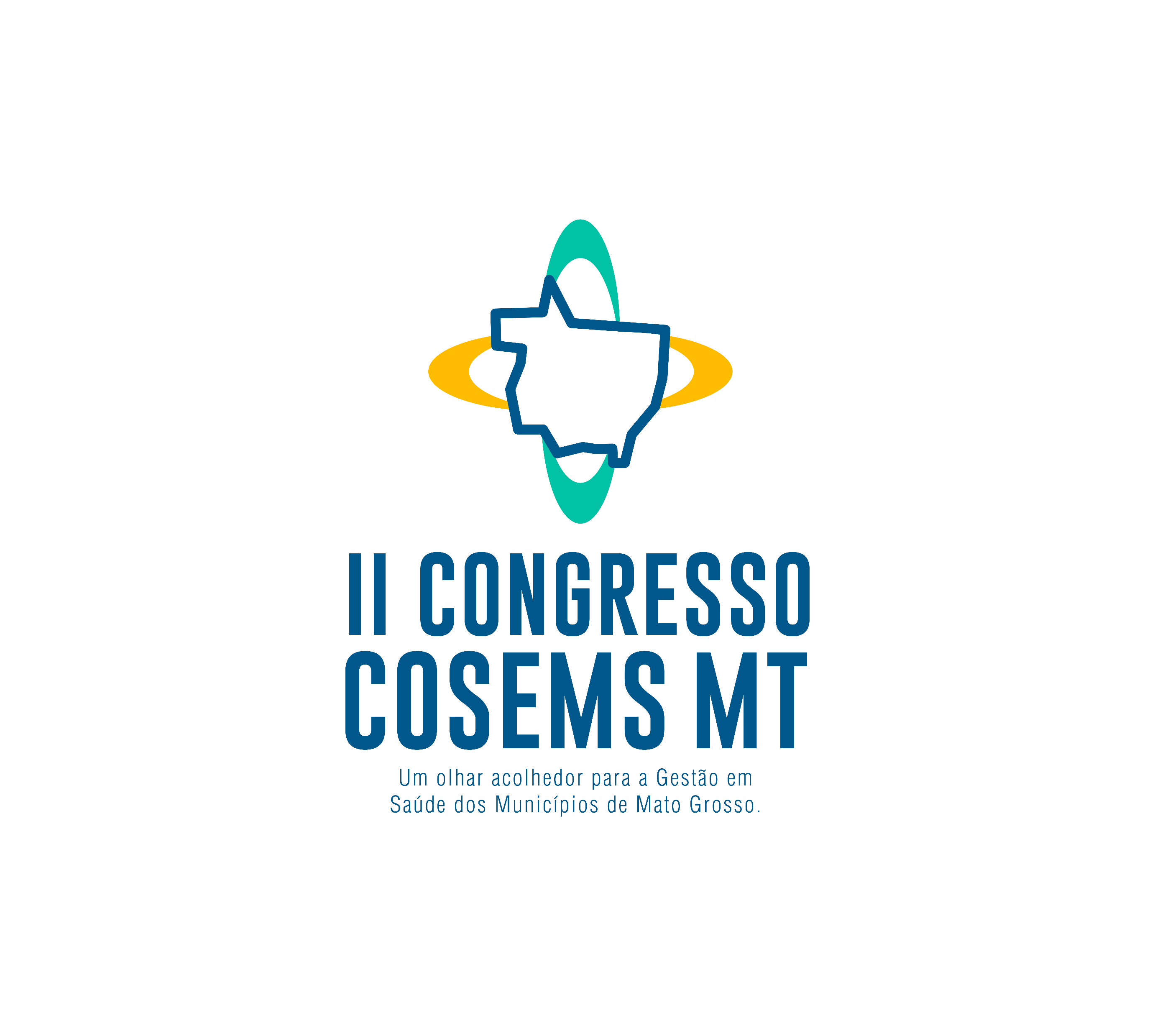 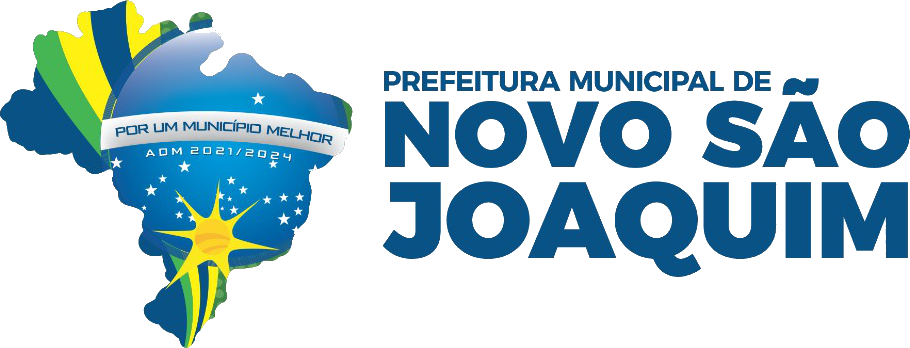 Linha do Tempo
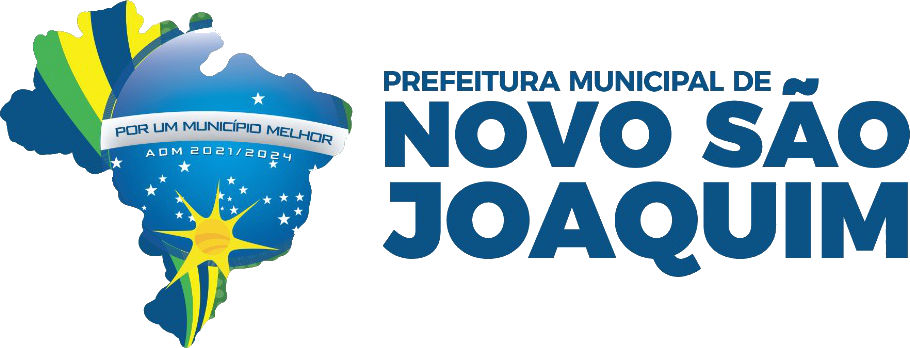 Imagem
TC / RM
Otorrinolaringologia
Urologia
Oftalmologia
Cirurgia Geral
Ginecologia
Cirurgia Geral
Ginecologia
Cirurgia
Vascular
Ortopedia
Setembro 2023
Setembro 2023
Dezembro 2023
Março 2024
Abril   2024
Maio   2024
Julho   2024
Agosto   2024
Novo Credenciamento
Demanda reprimida zerada em dezembro, retorno com as cirurgias de acordo com nova demanda.
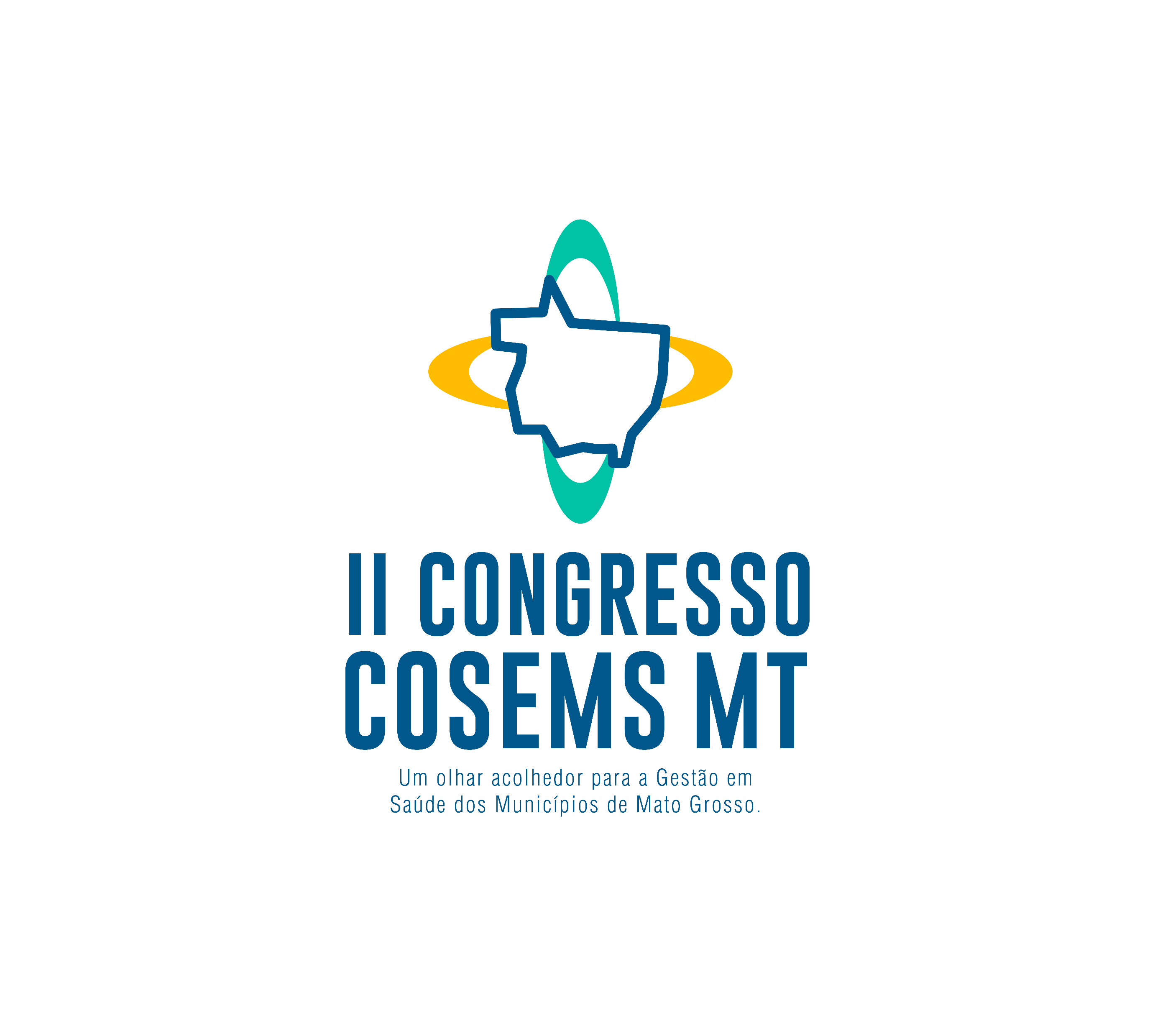 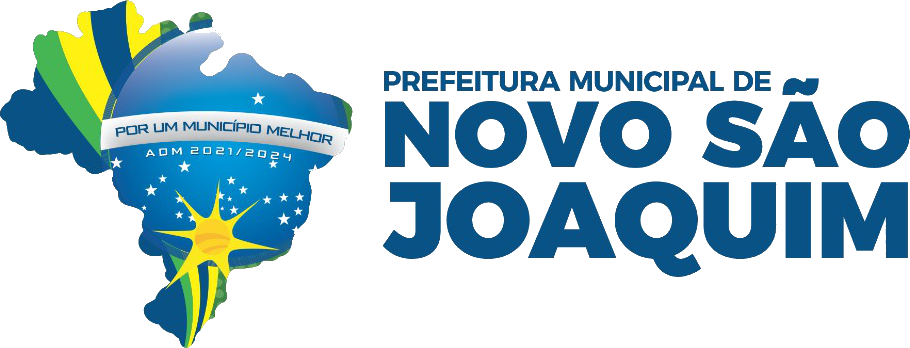 Especialidades
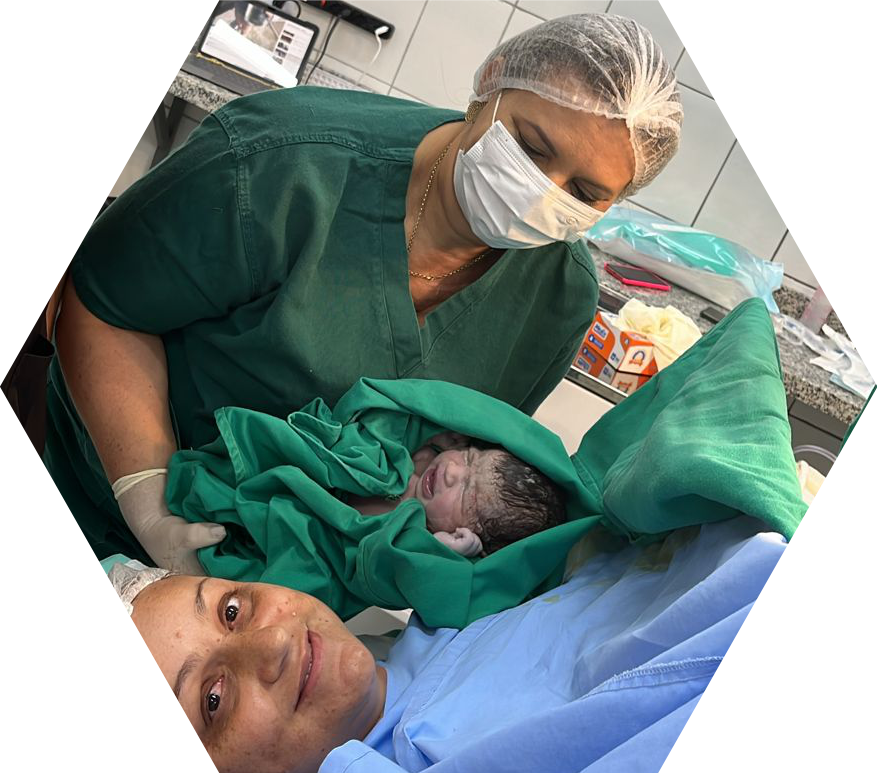 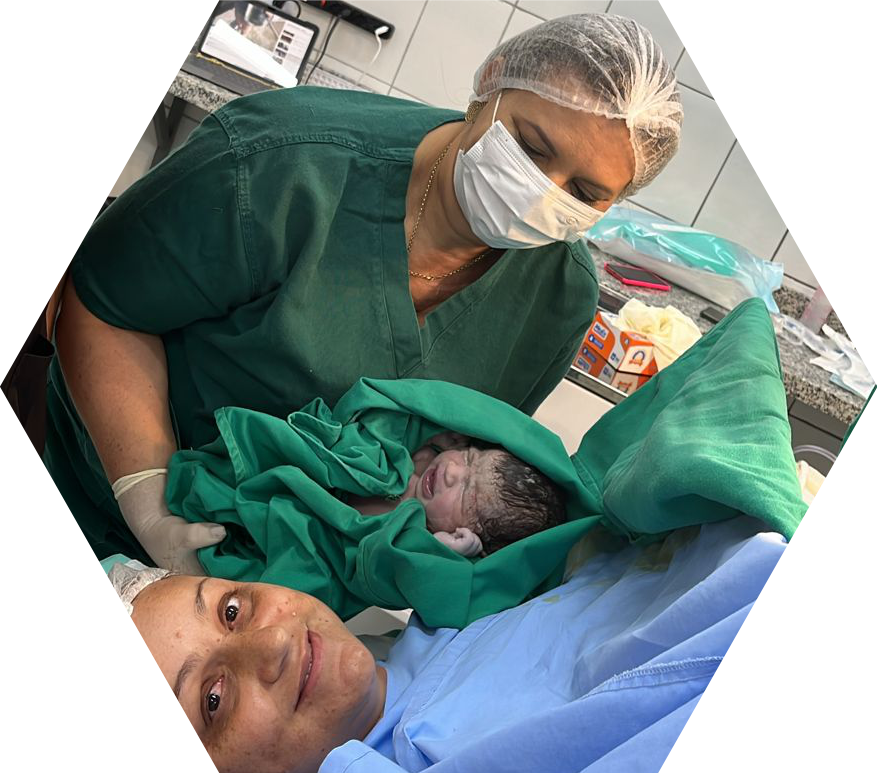 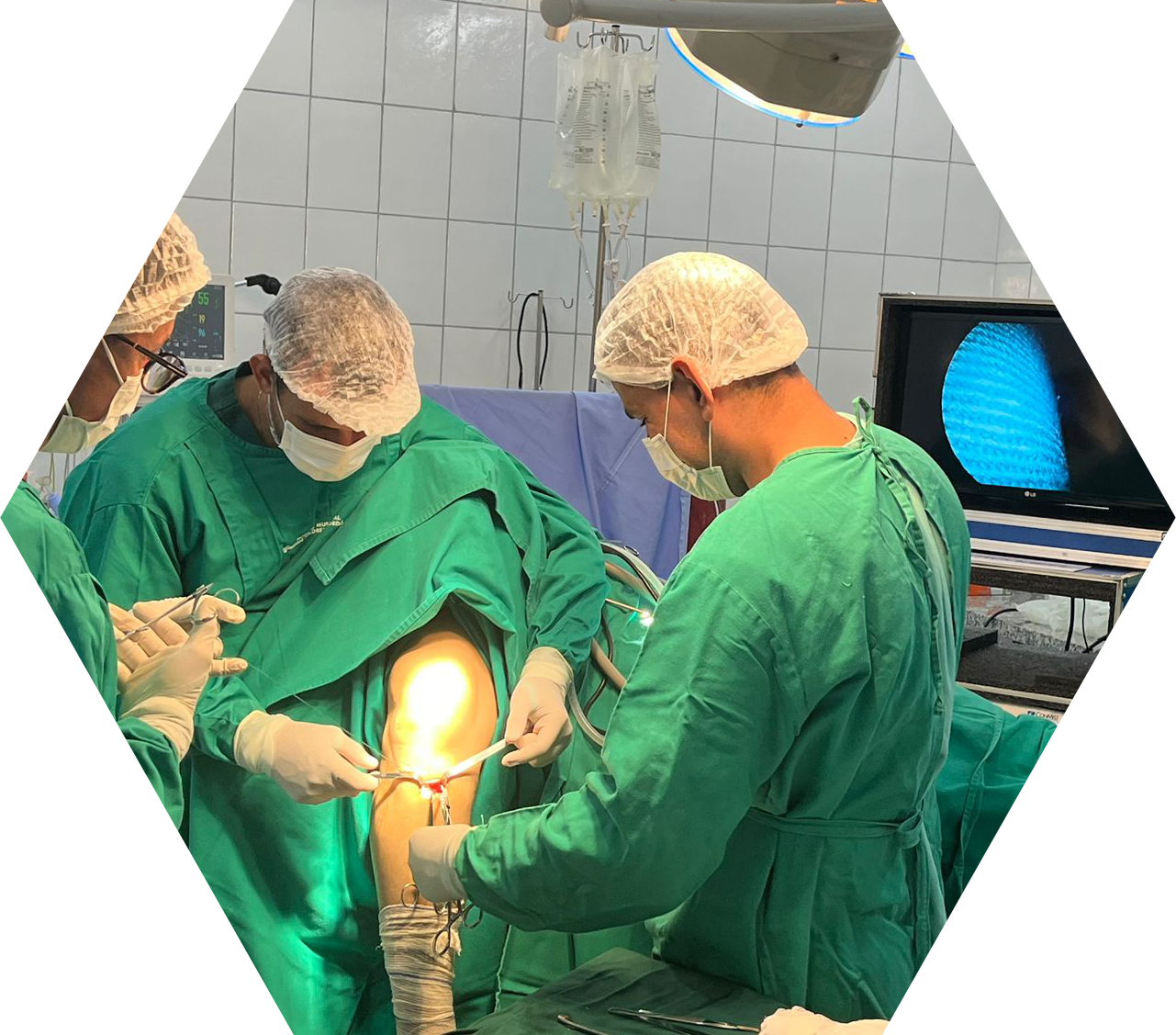 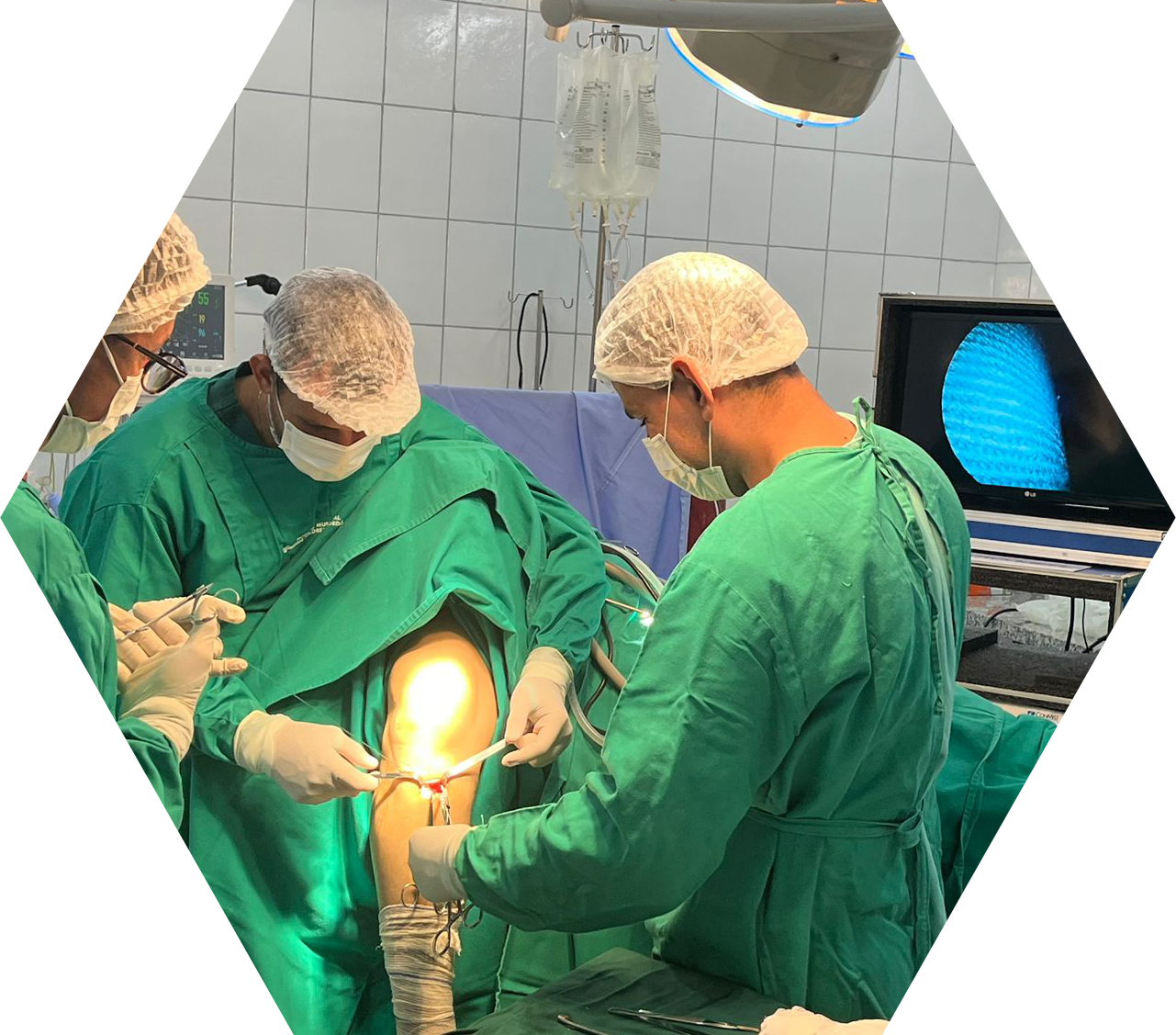 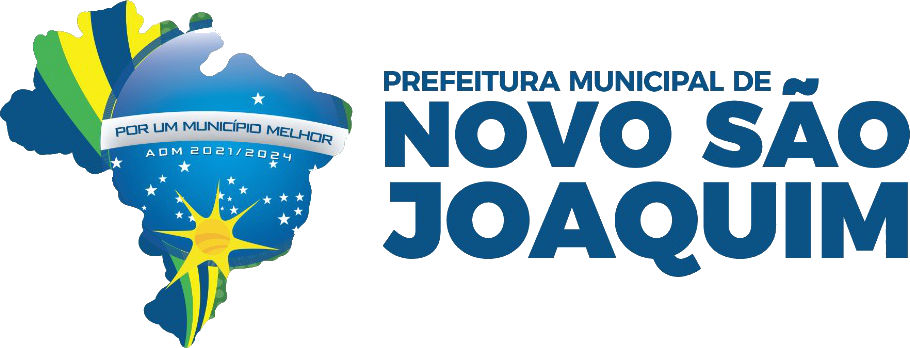 Contratadas/credenciadas
Cirurgia Geral
Ginecologia
Oftalmologia
Ortopedia
Otorrinolaringologia
Cirurgia Vascular
Anestesiologia
RM e TC
OPME
Urologia
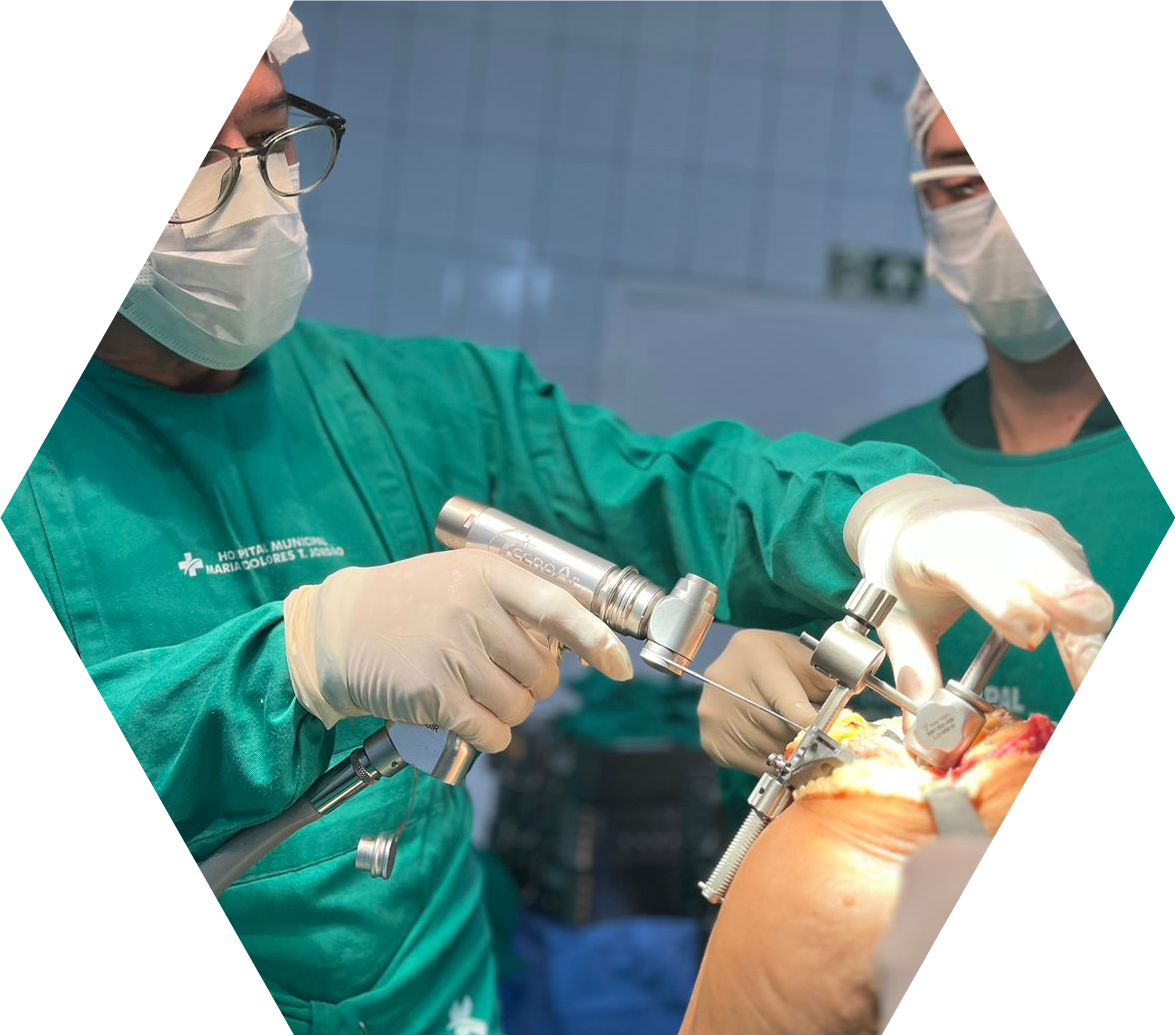 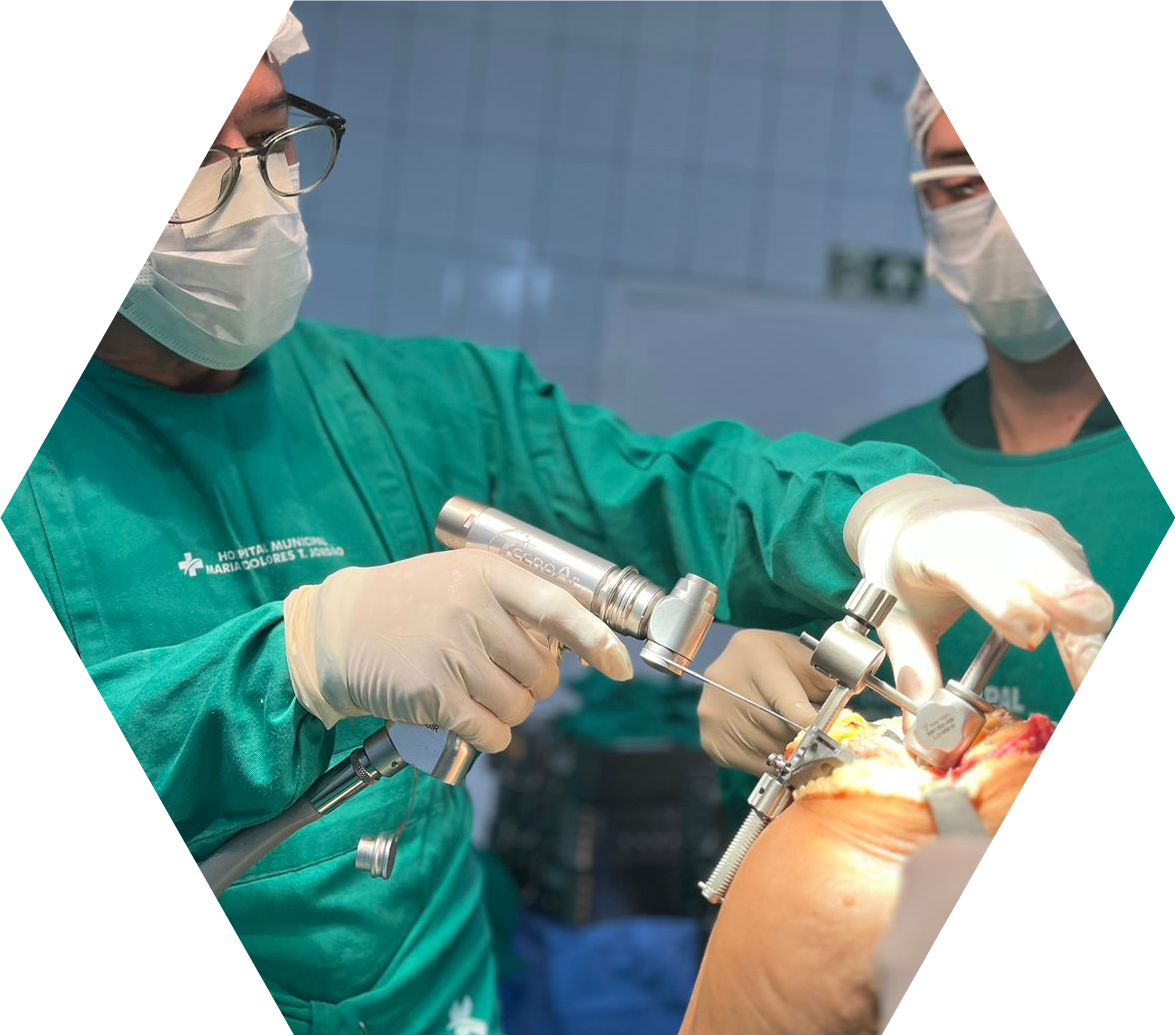 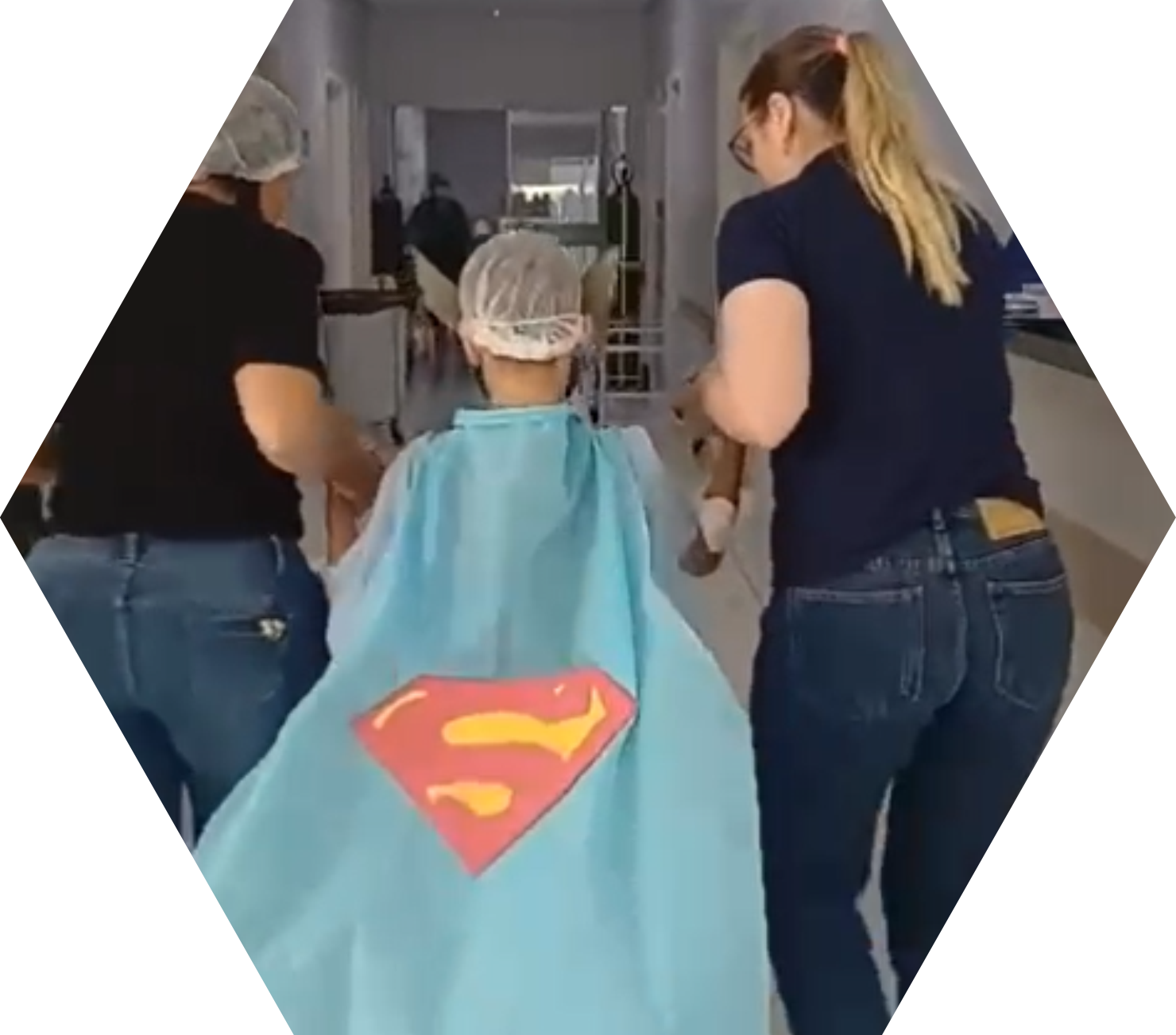 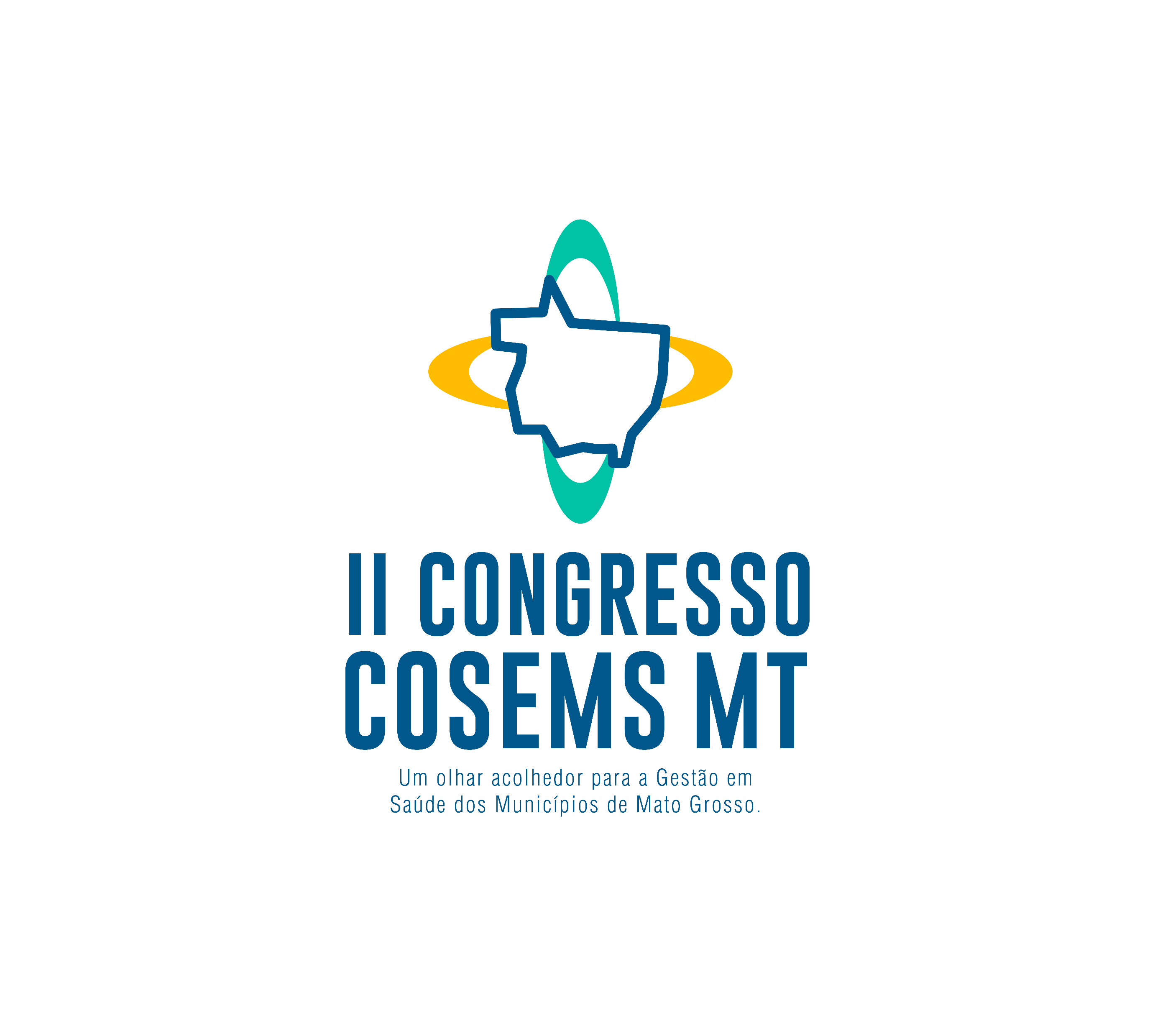 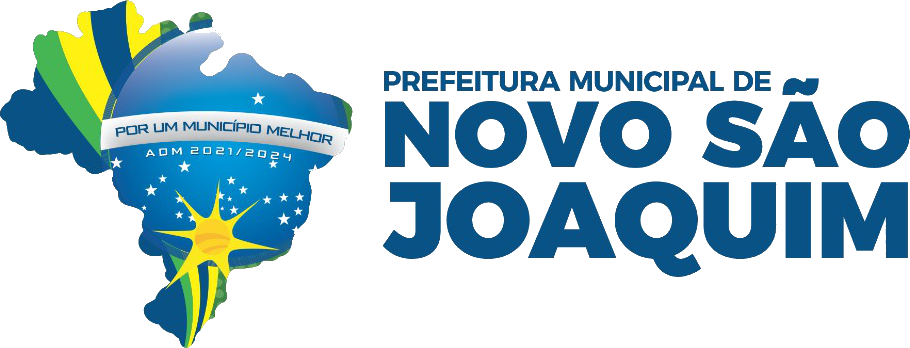 Ortopedia maio/2024
R$ 62.644,66
RECURSOS ECONOMIZADOS
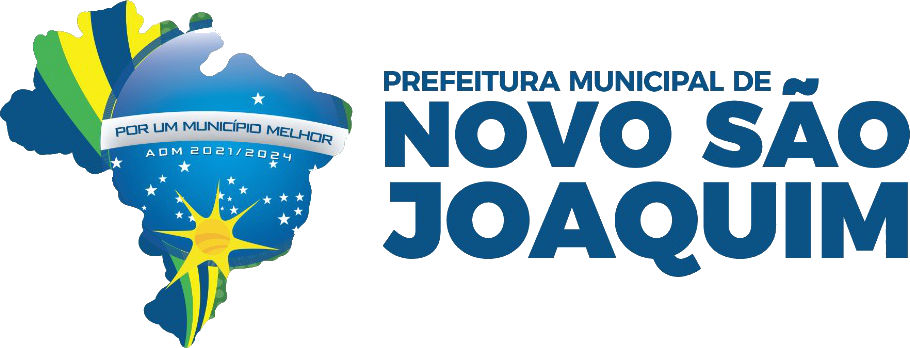 Fonte: Secretaria Municipal de Saúde de Novo São Joaquim
R$ 118.770,18
RECURSOS PRÓPIOS
Resultado Financeiro de Set/2023 à Jan/2025
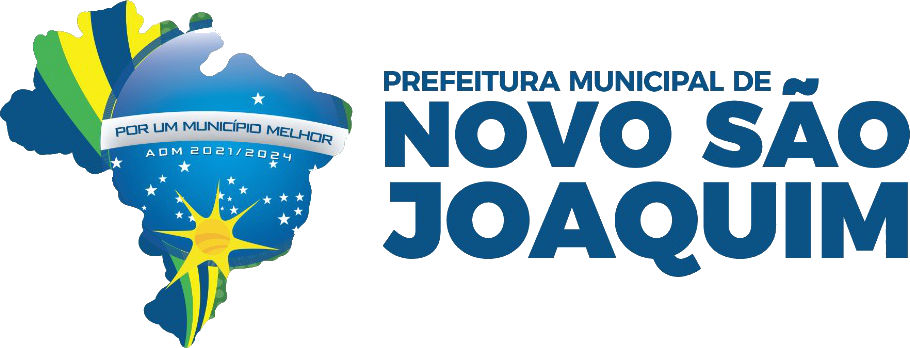 40%
EXECUTADO DO VALOR DAS PROPOSTAS APROVADAS
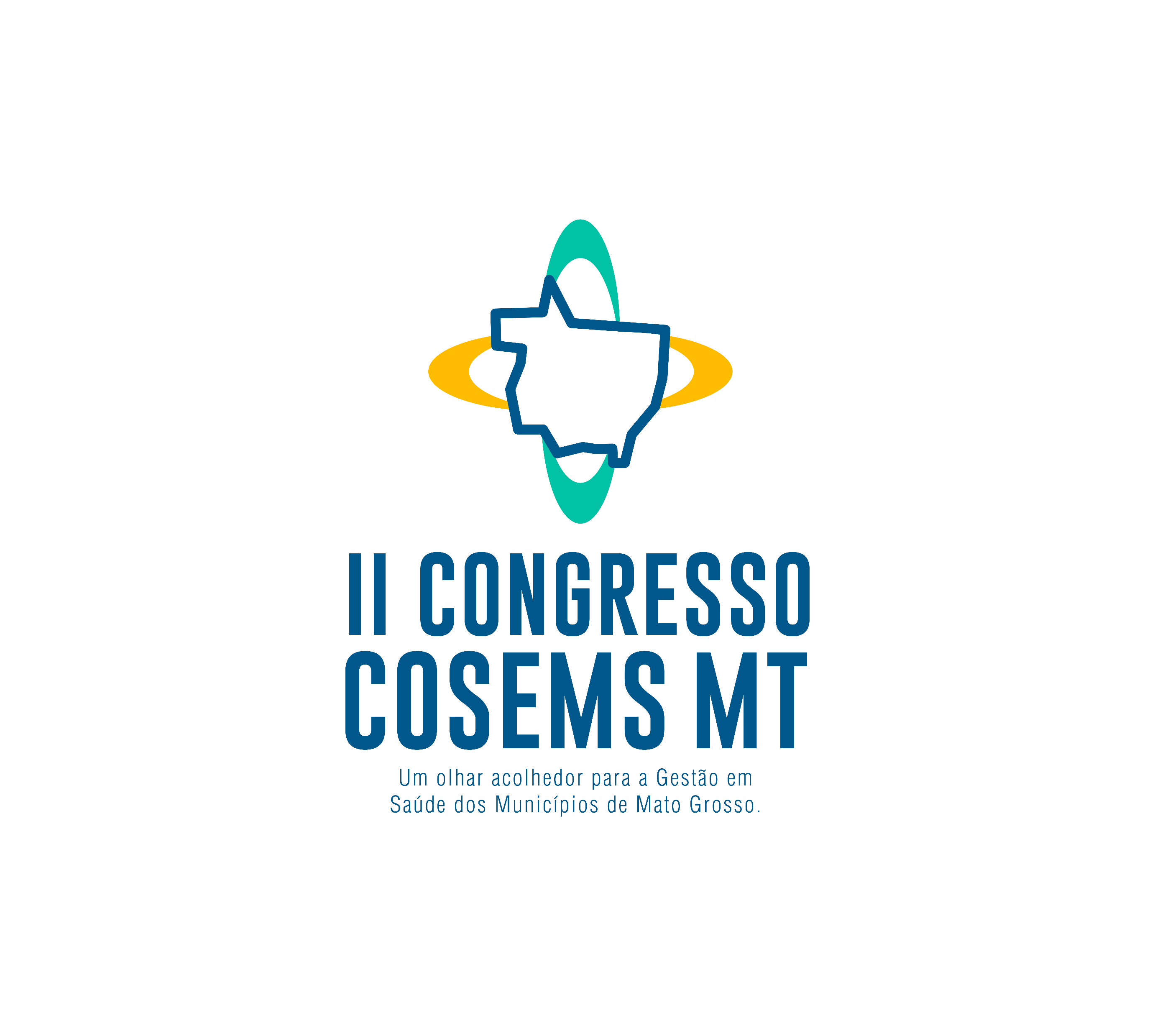 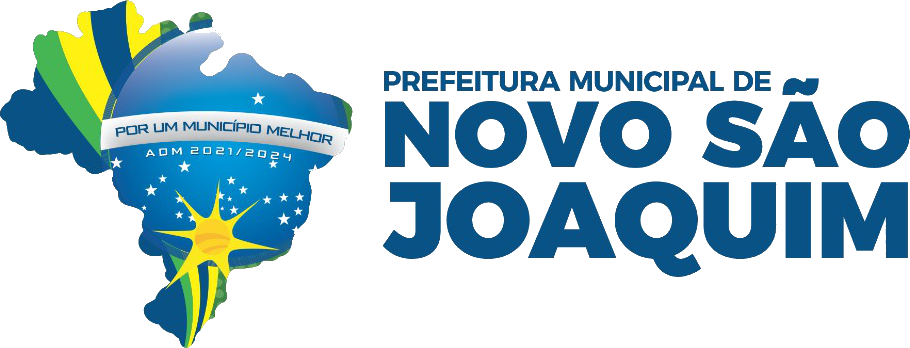 Fonte: Secretaria Municipal de Saúde de Novo São Joaquim
Procedimentos por Especialidade de Set/2023 à Jan/2025
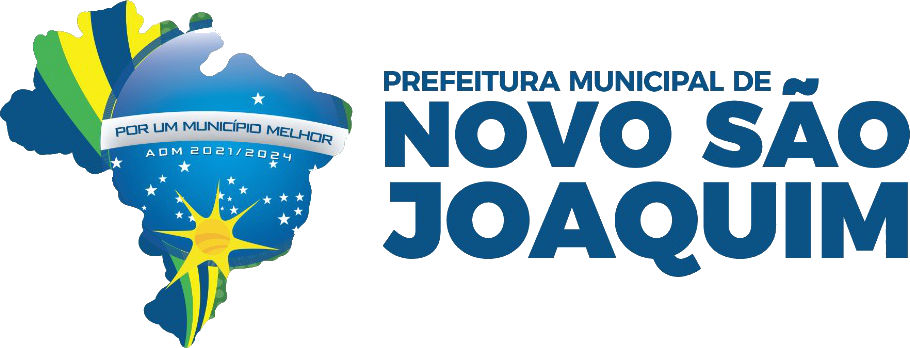 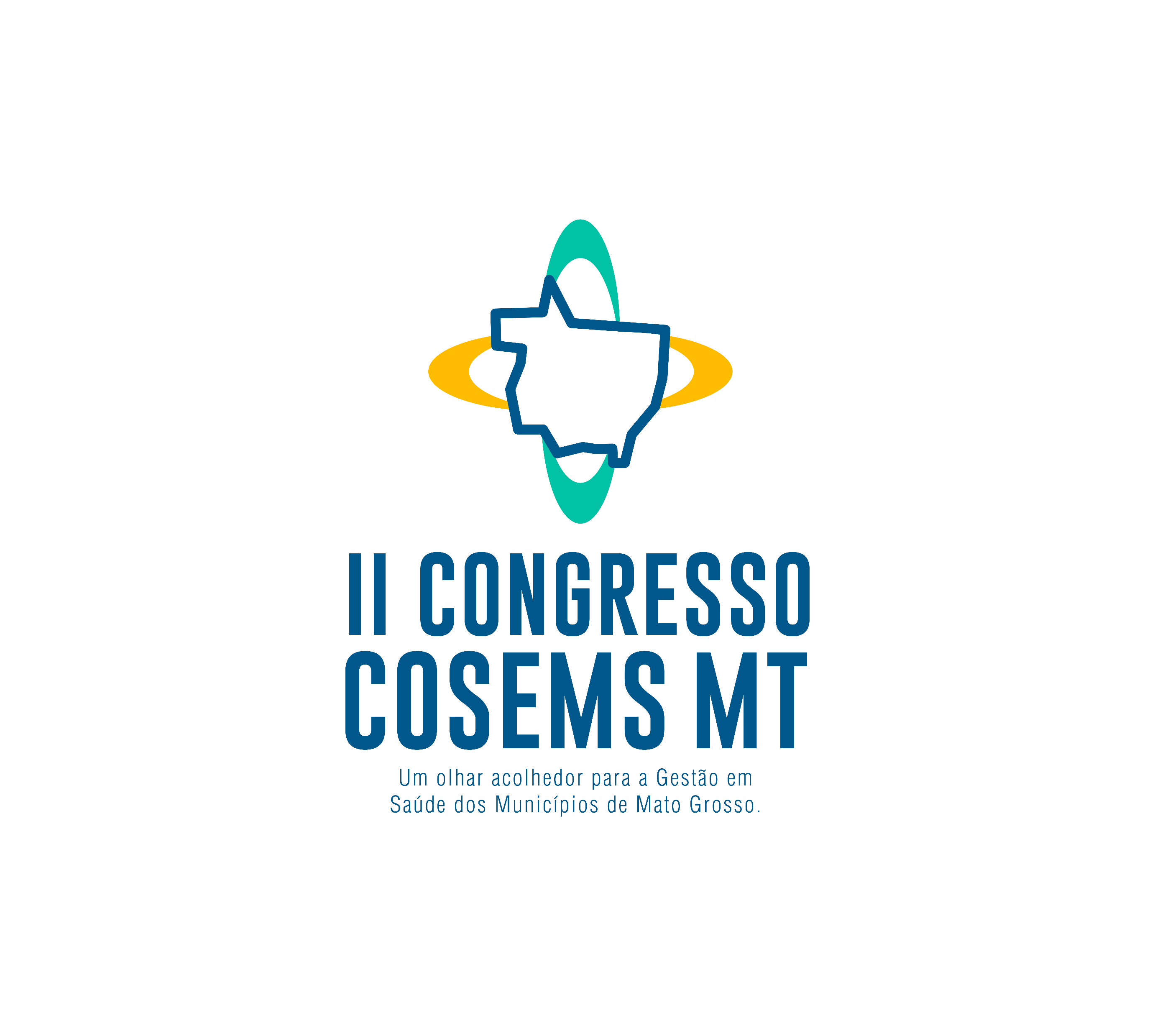 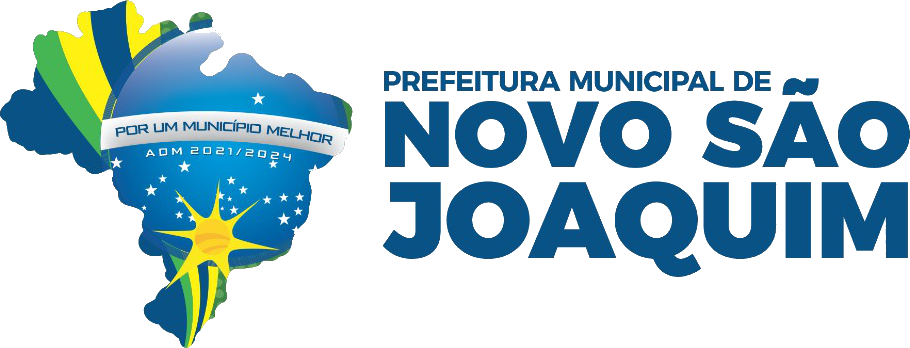 Resultado Geral de Set/2023 à Jan/2025
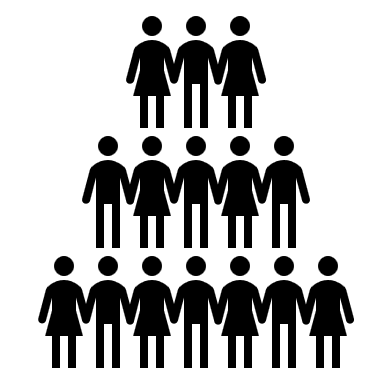 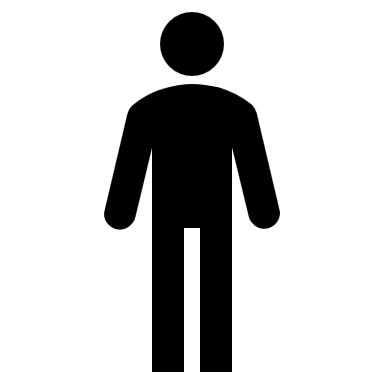 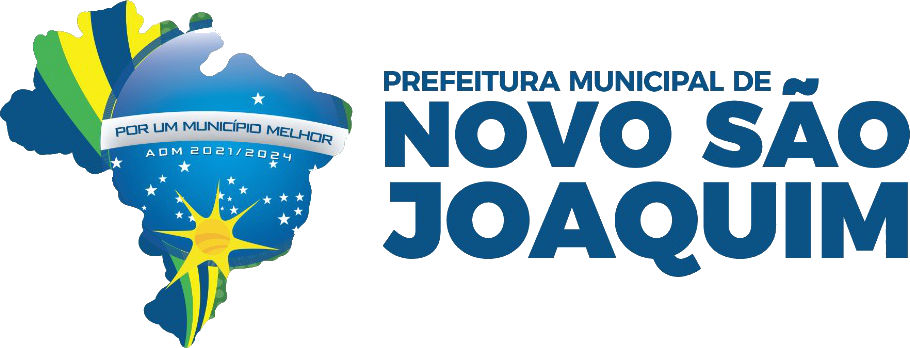 VALOR
POR PESSOA ATENDIDA

2.344,52
FILA ZERO

92,42
RECUSOS PRÓPRIOS
1.285
PESSOAS ATENDIDAS

3.012.713,25 [96%]
FILA ZERO

118.770,18 [4%]
RECUSOS PRÓPRIOS
Fonte: Secretaria Municipal de Saúde de Novo São Joaquim
Recursos Recebidos
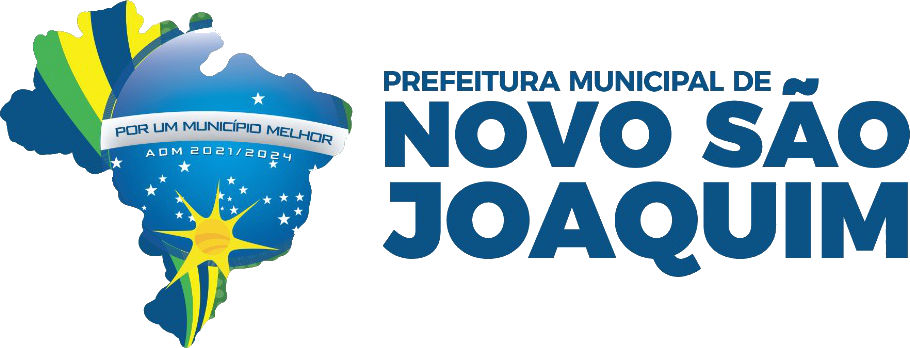 2023
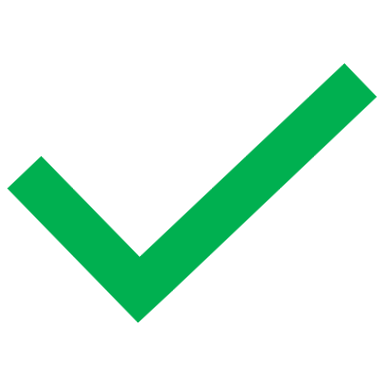 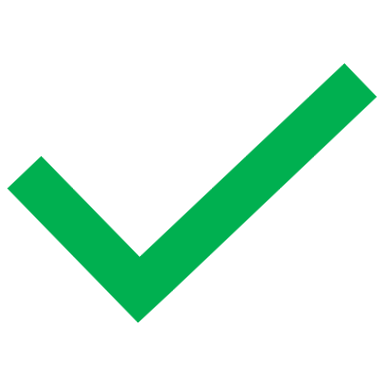 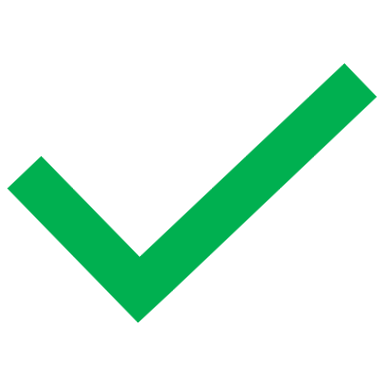 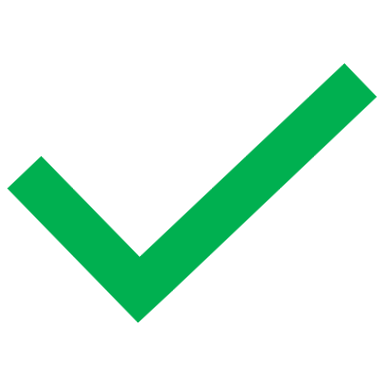 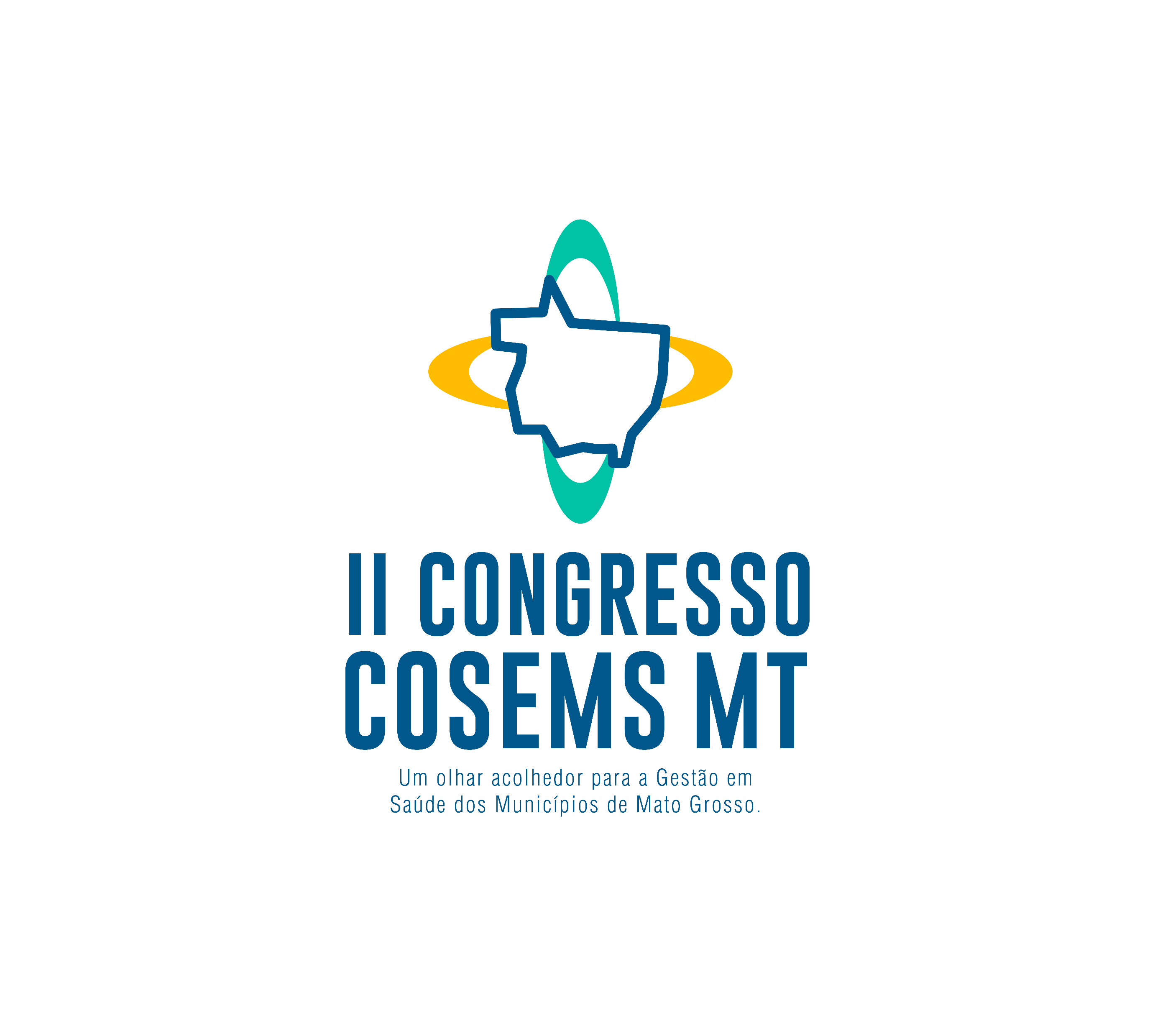 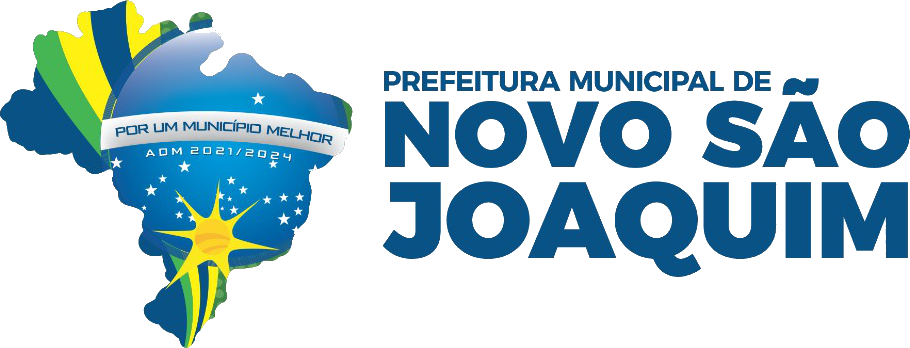 Fonte: Secretaria Municipal de Saúde de Novo São Joaquim
Recursos Recebidos
2024
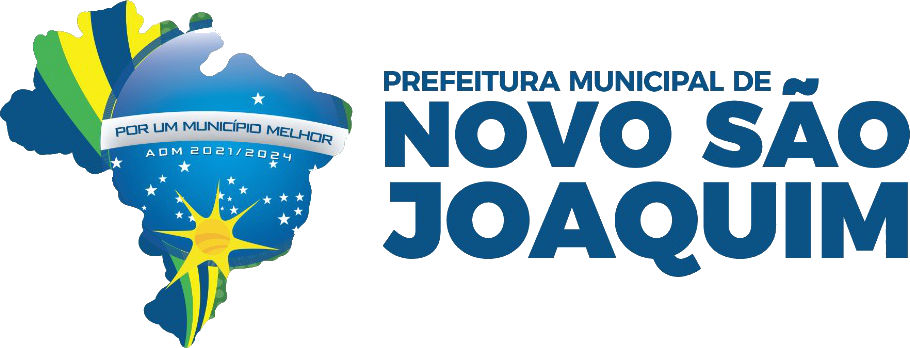 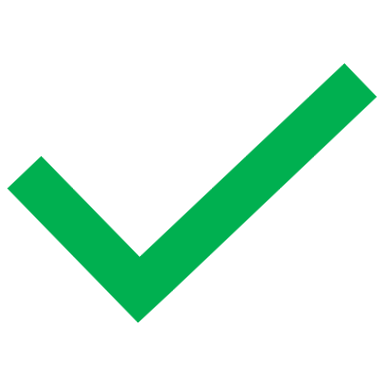 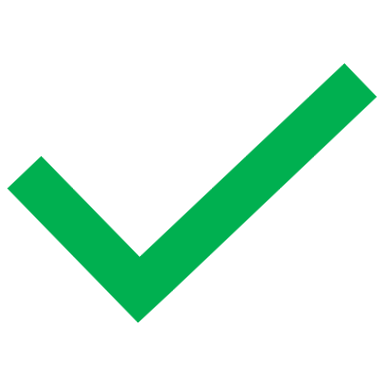 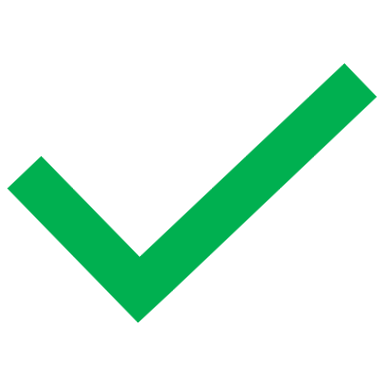 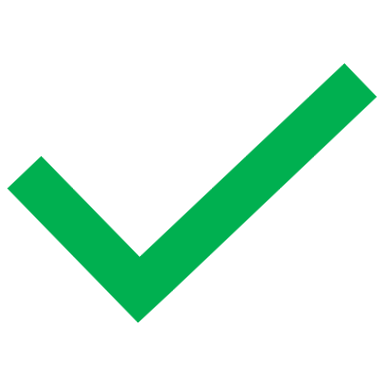 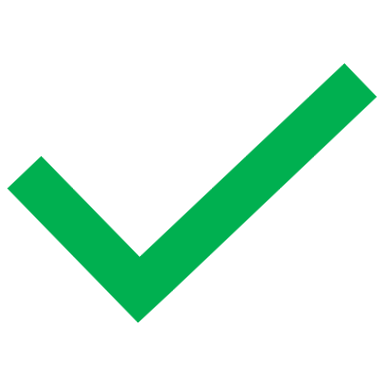 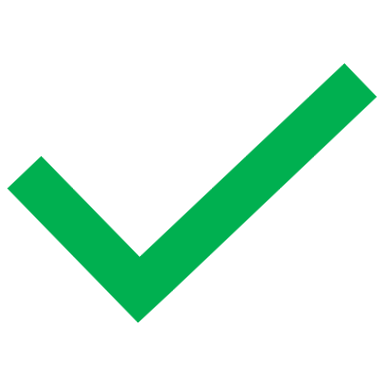 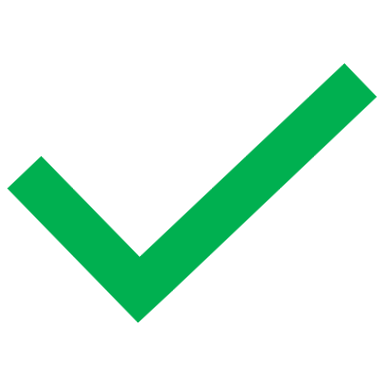 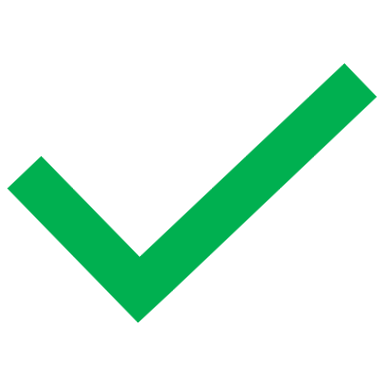 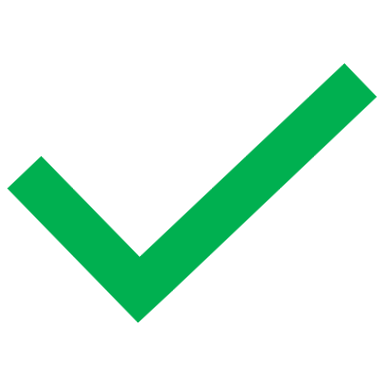 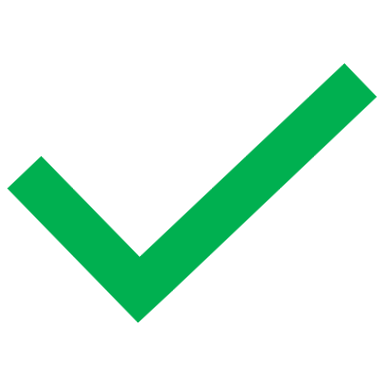 Fonte: Secretaria Municipal de Saúde de Novo São Joaquim
Recursos Recebidos
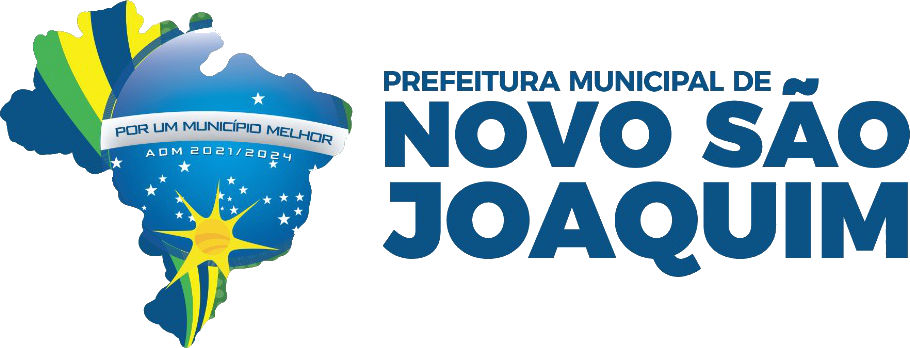 2025
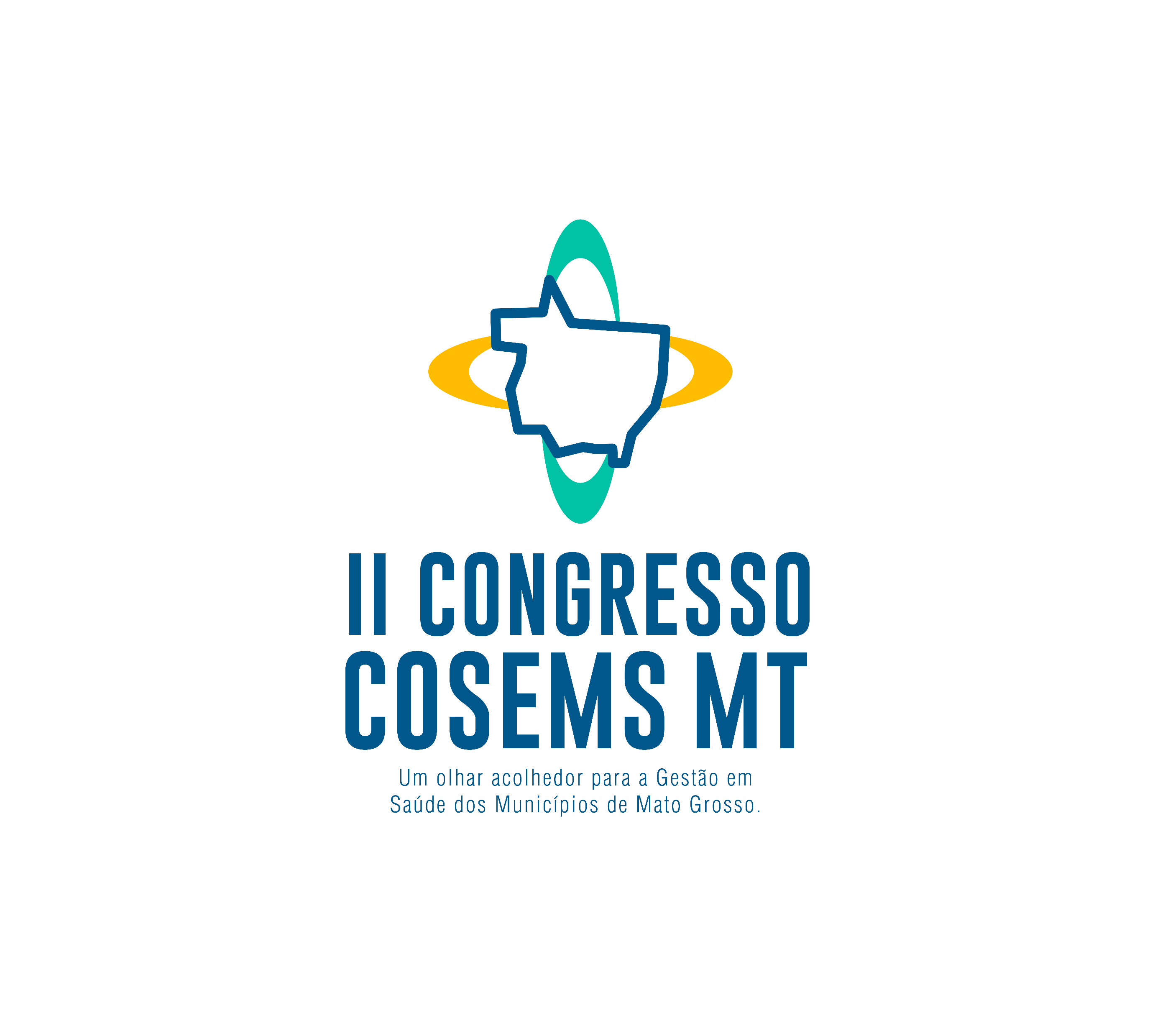 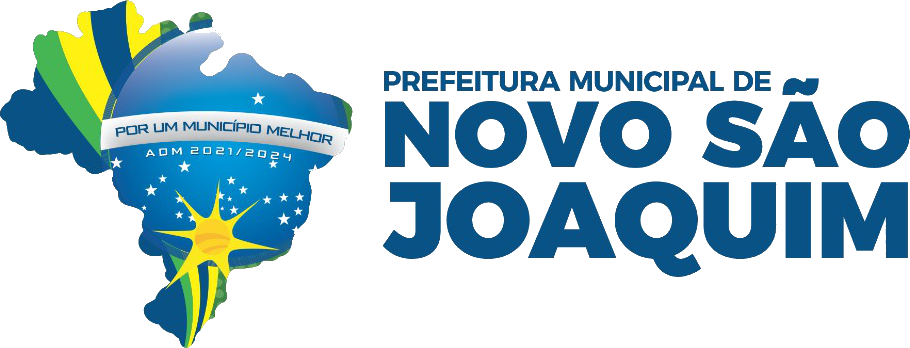 Fonte: Secretaria Municipal de Saúde de Novo São Joaquim
Mas os resultados vão além dos números.

Proporcionar qualidade de vida às pessoas é, sem dúvida, o maior resultado.
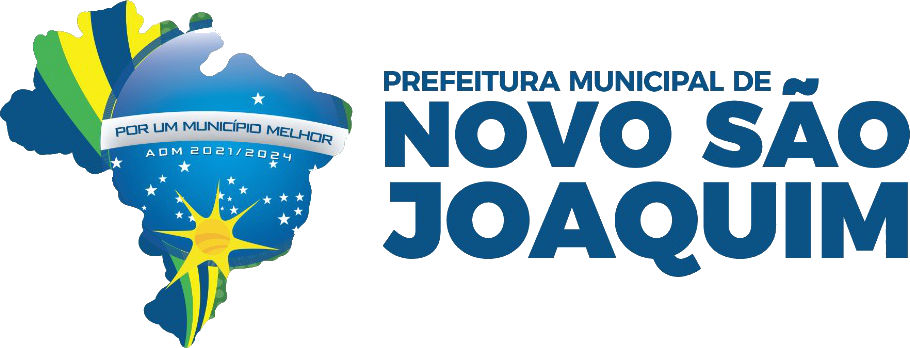 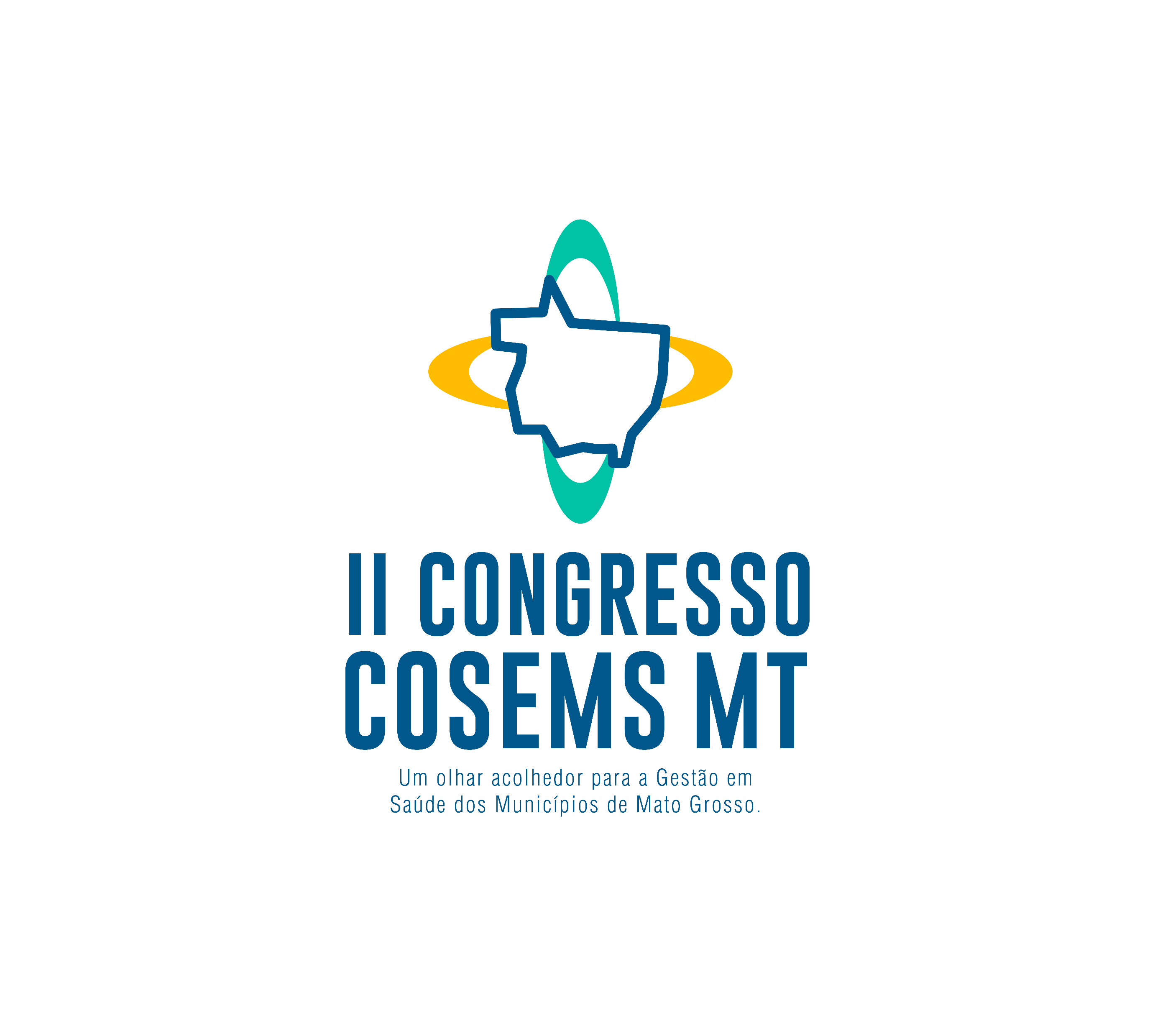 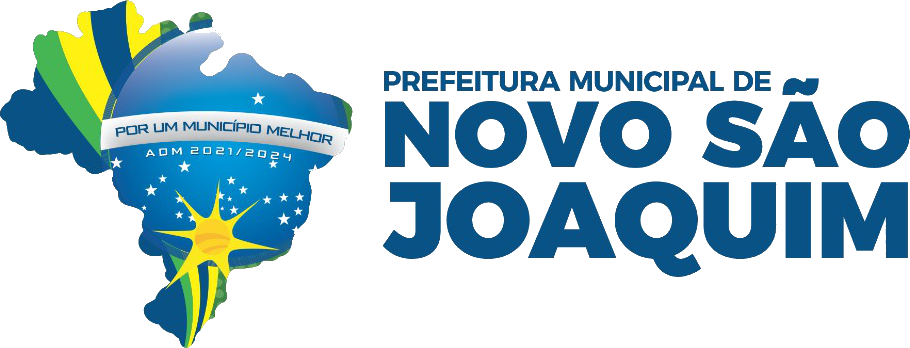 Fonte: Secretaria Municipal de Saúde de Novo São Joaquim
Heróis do Mês
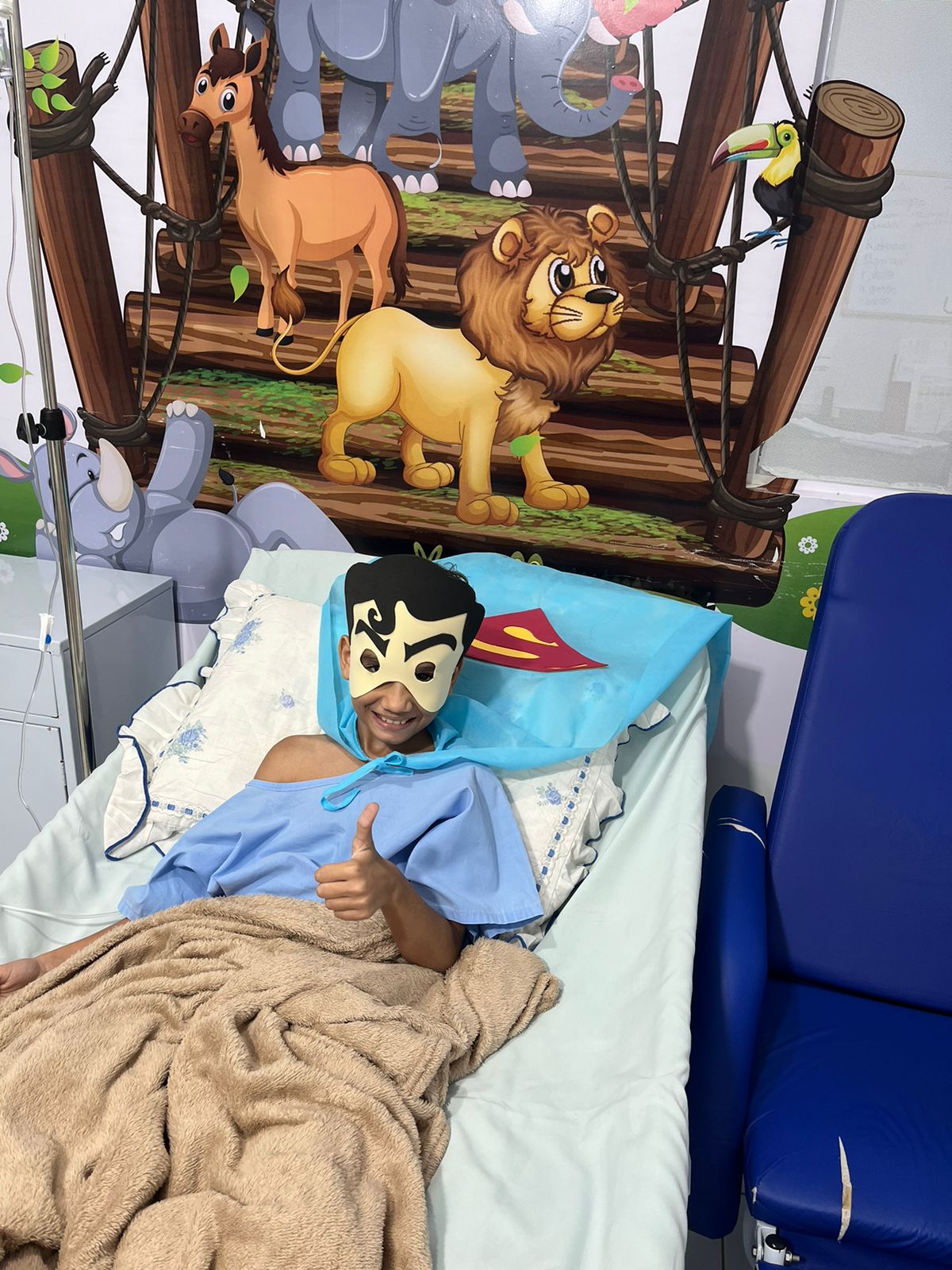 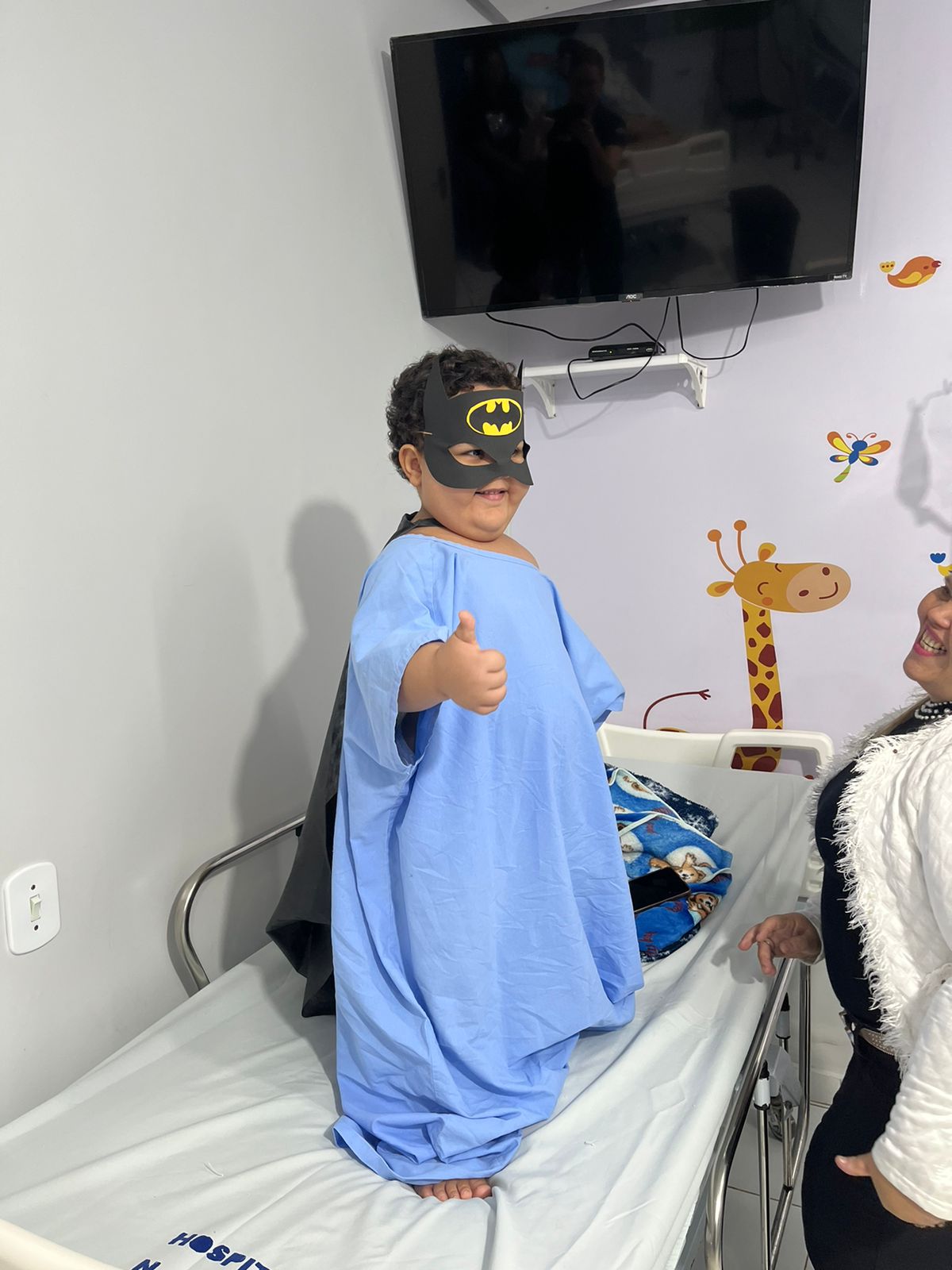 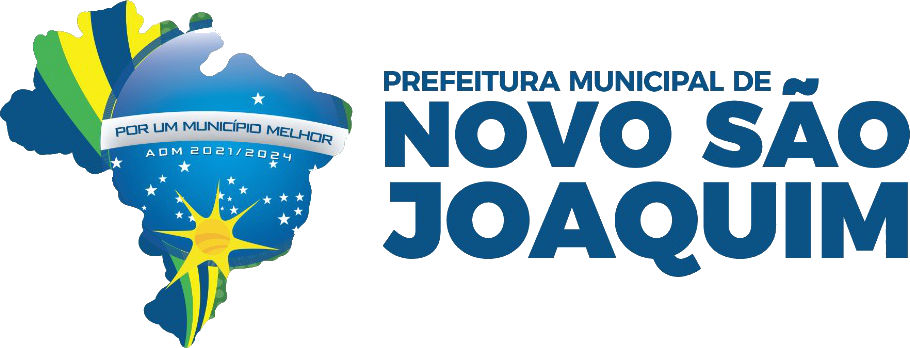 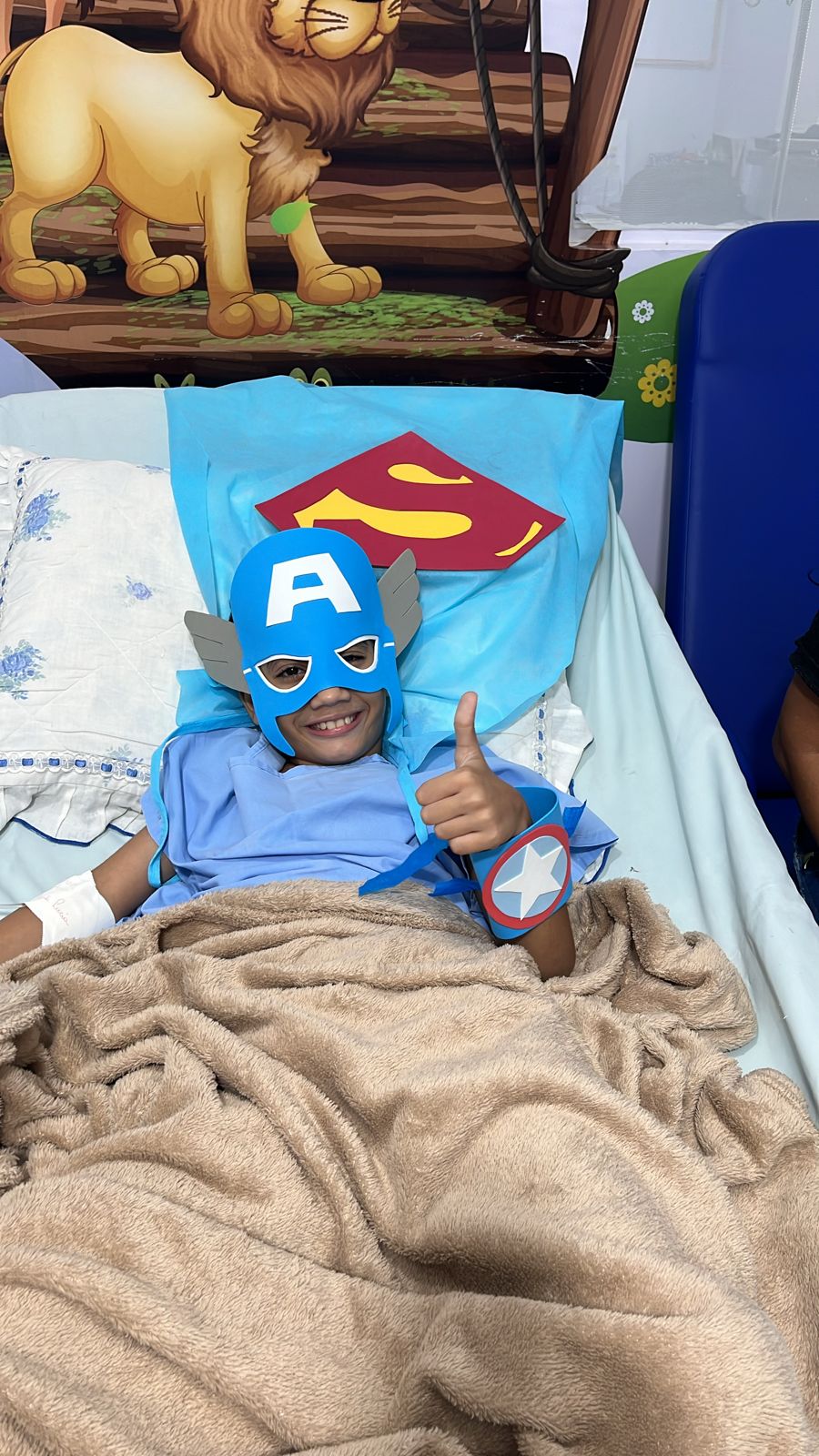 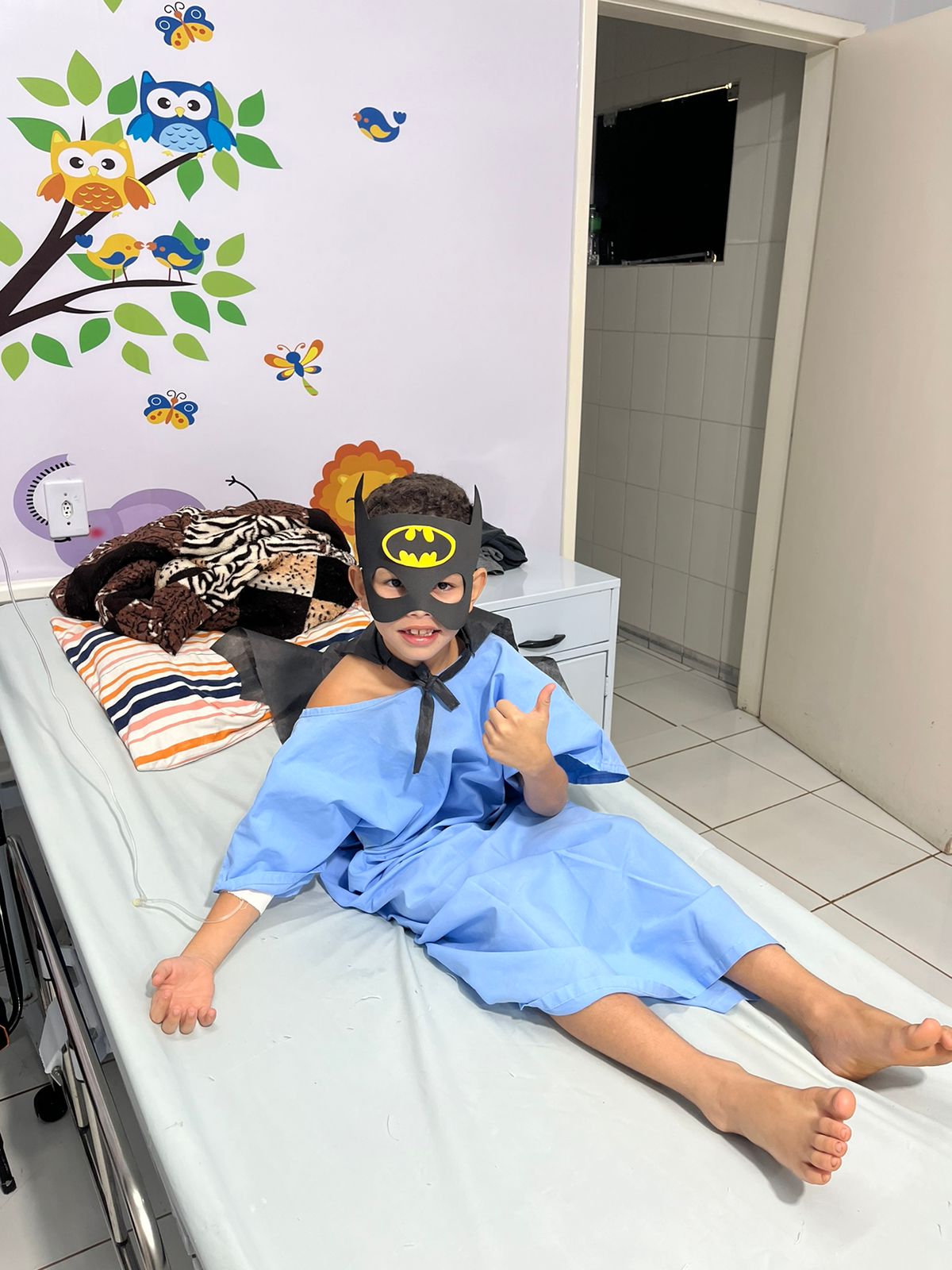 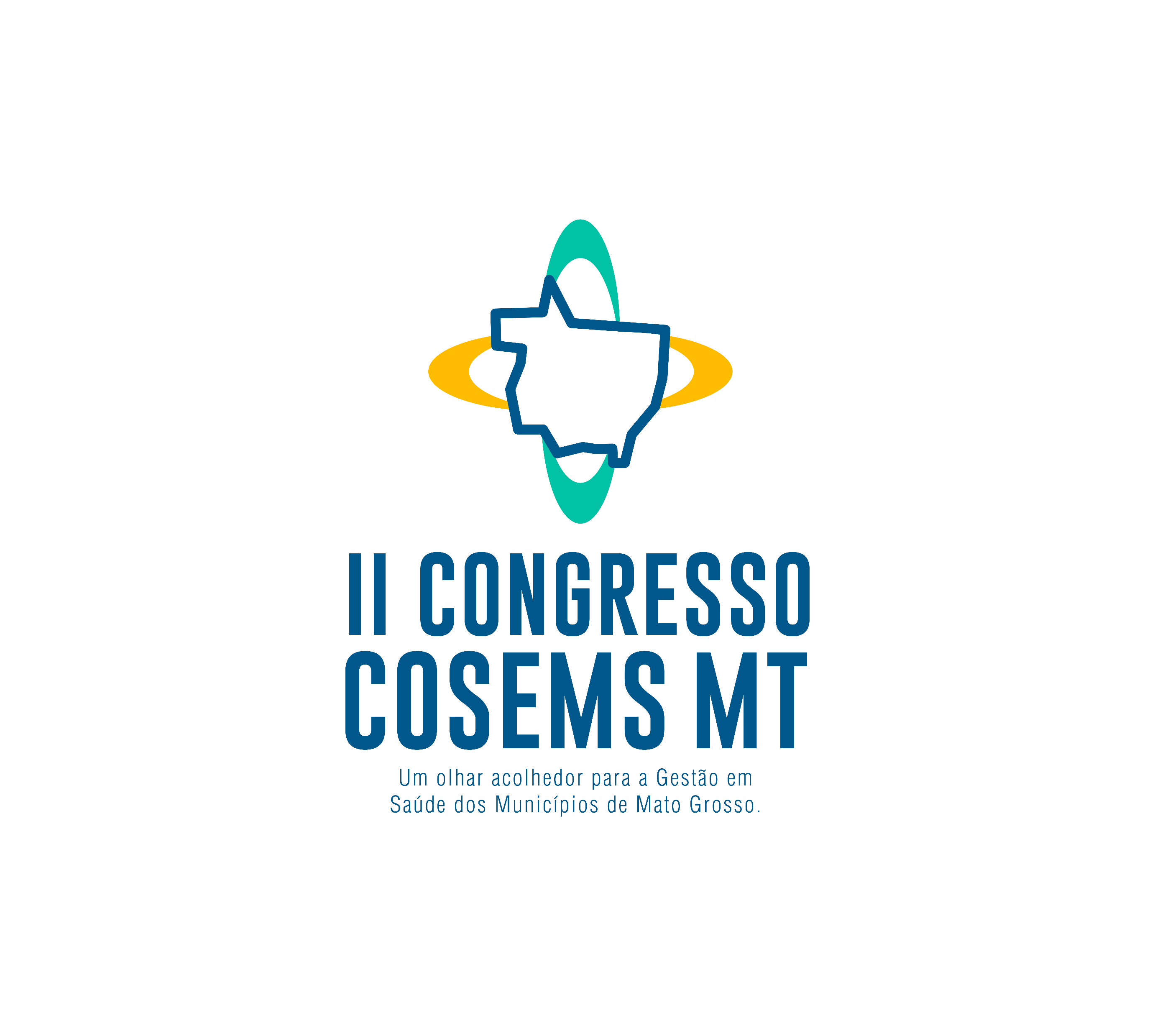 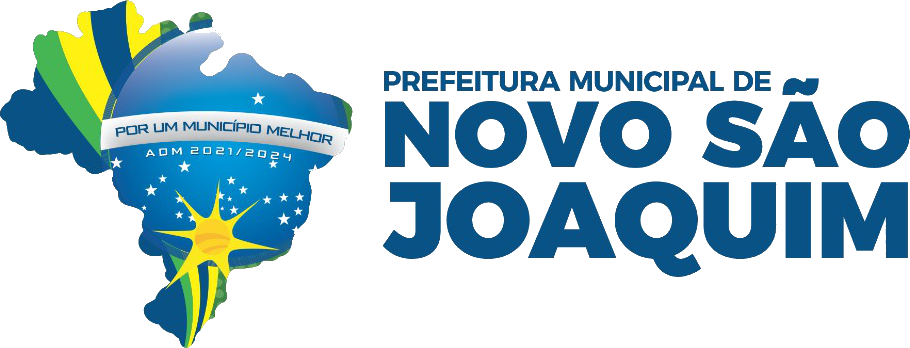 Artroscopias / Artroplastias
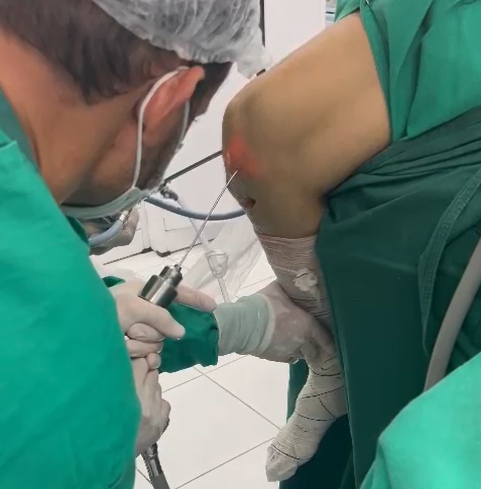 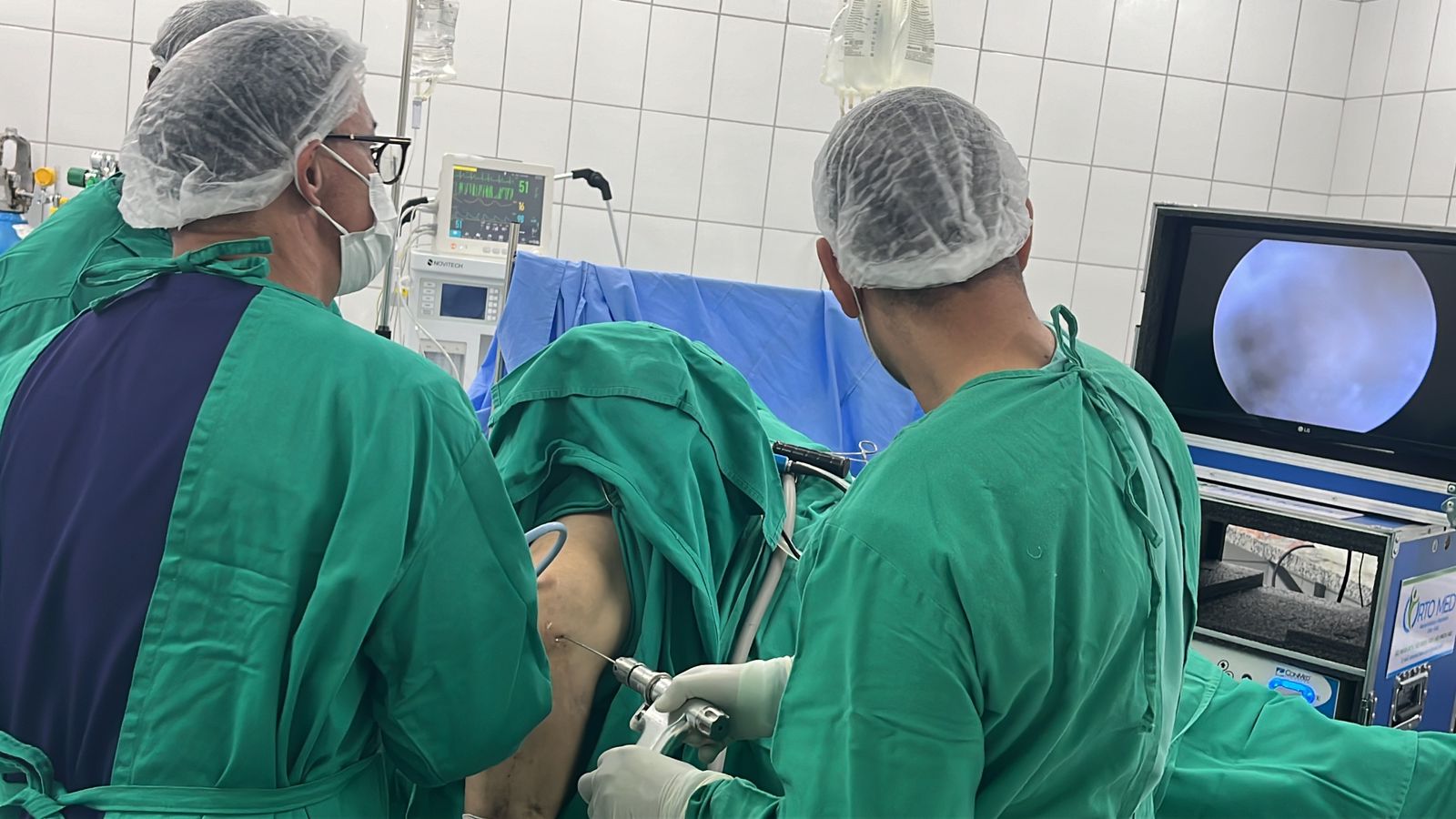 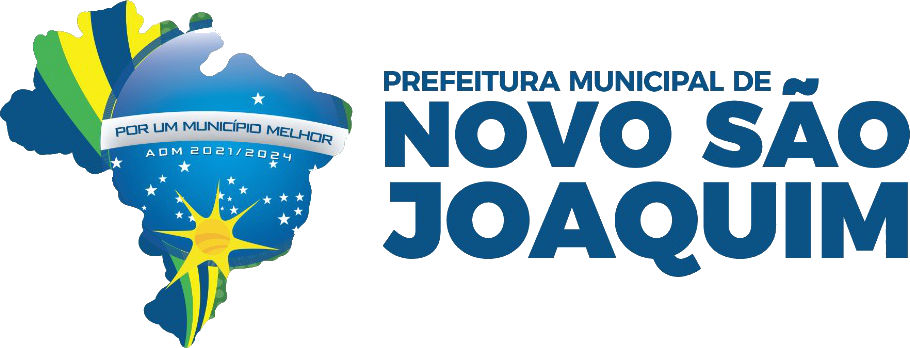 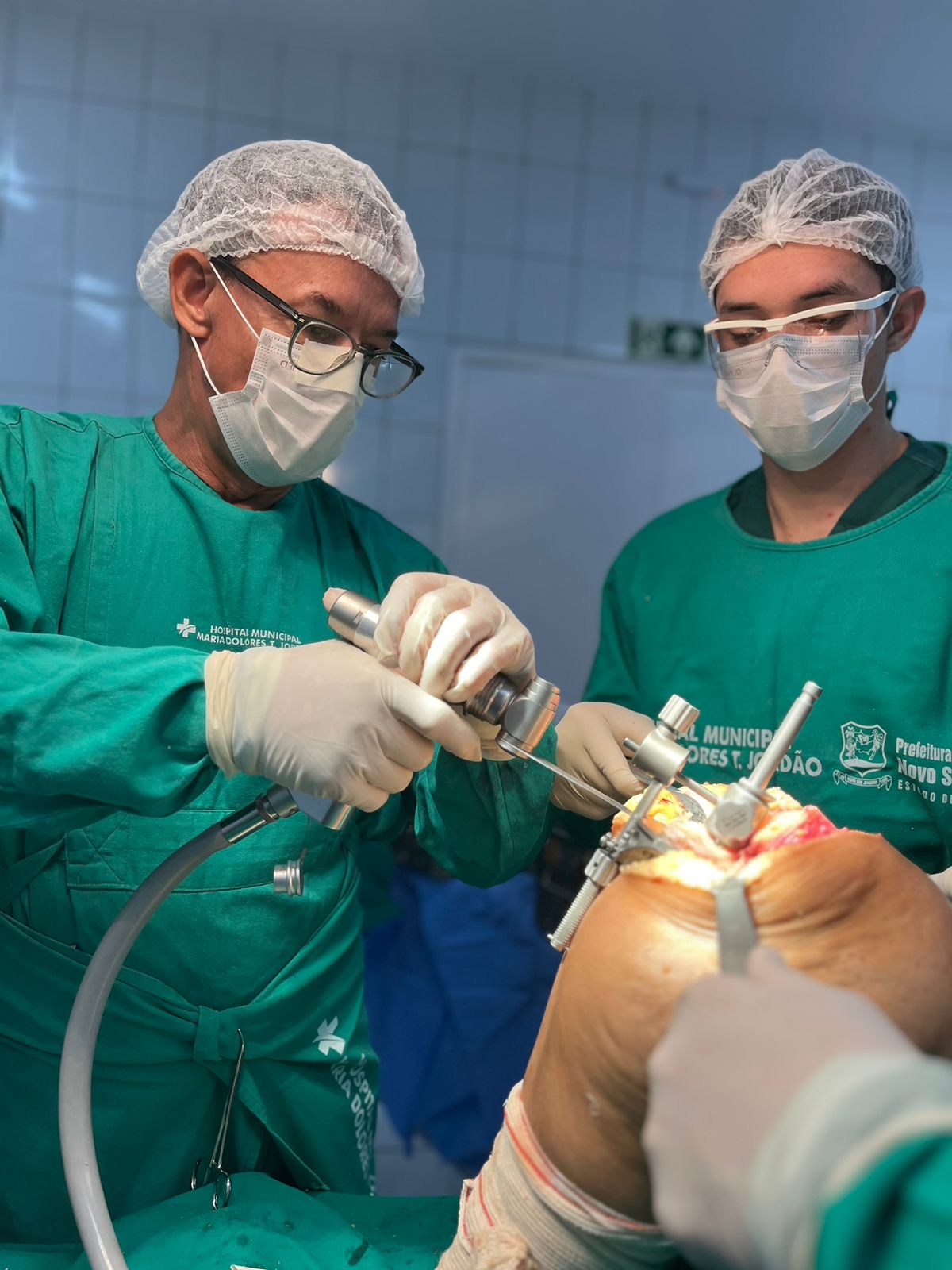 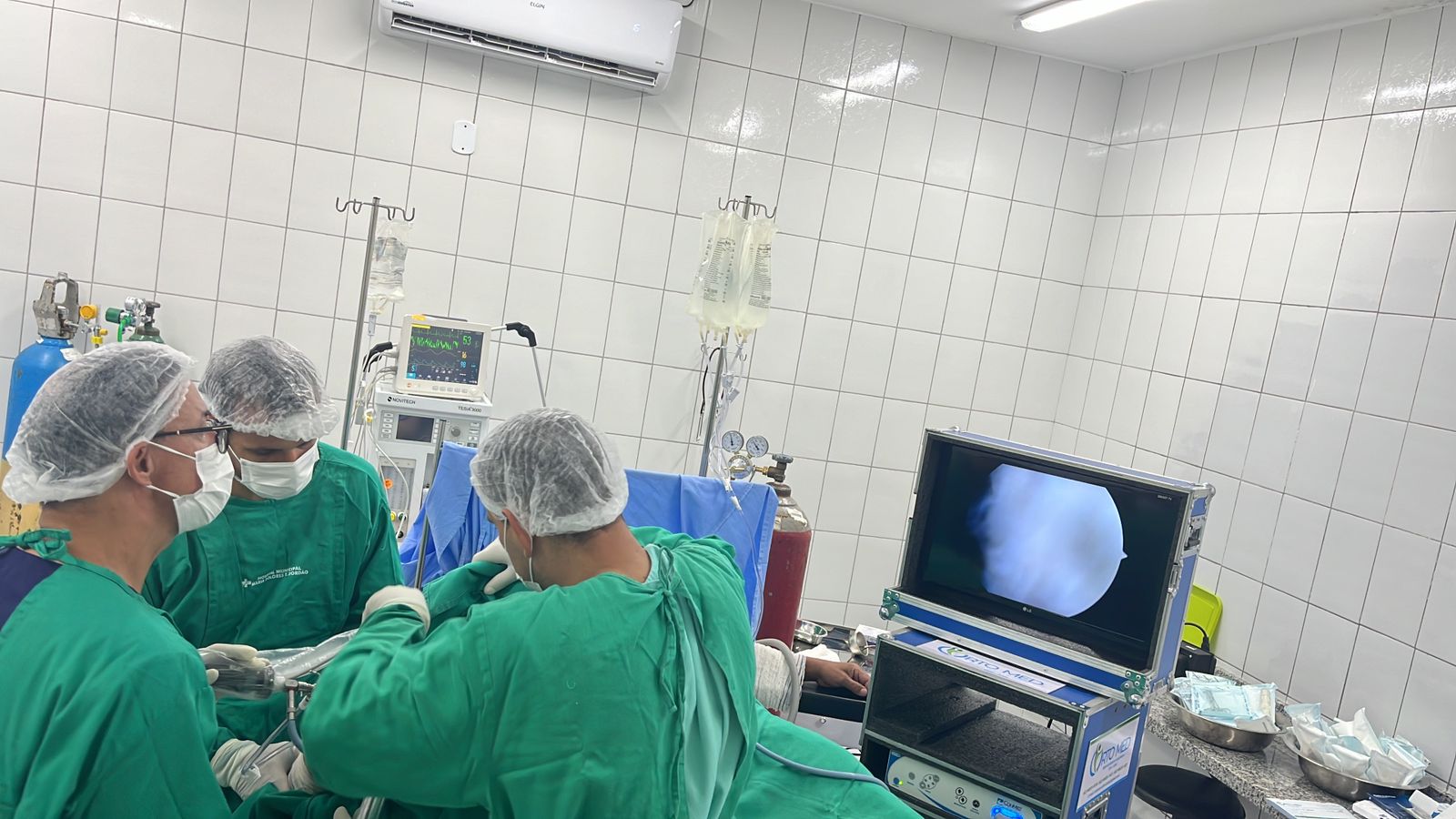 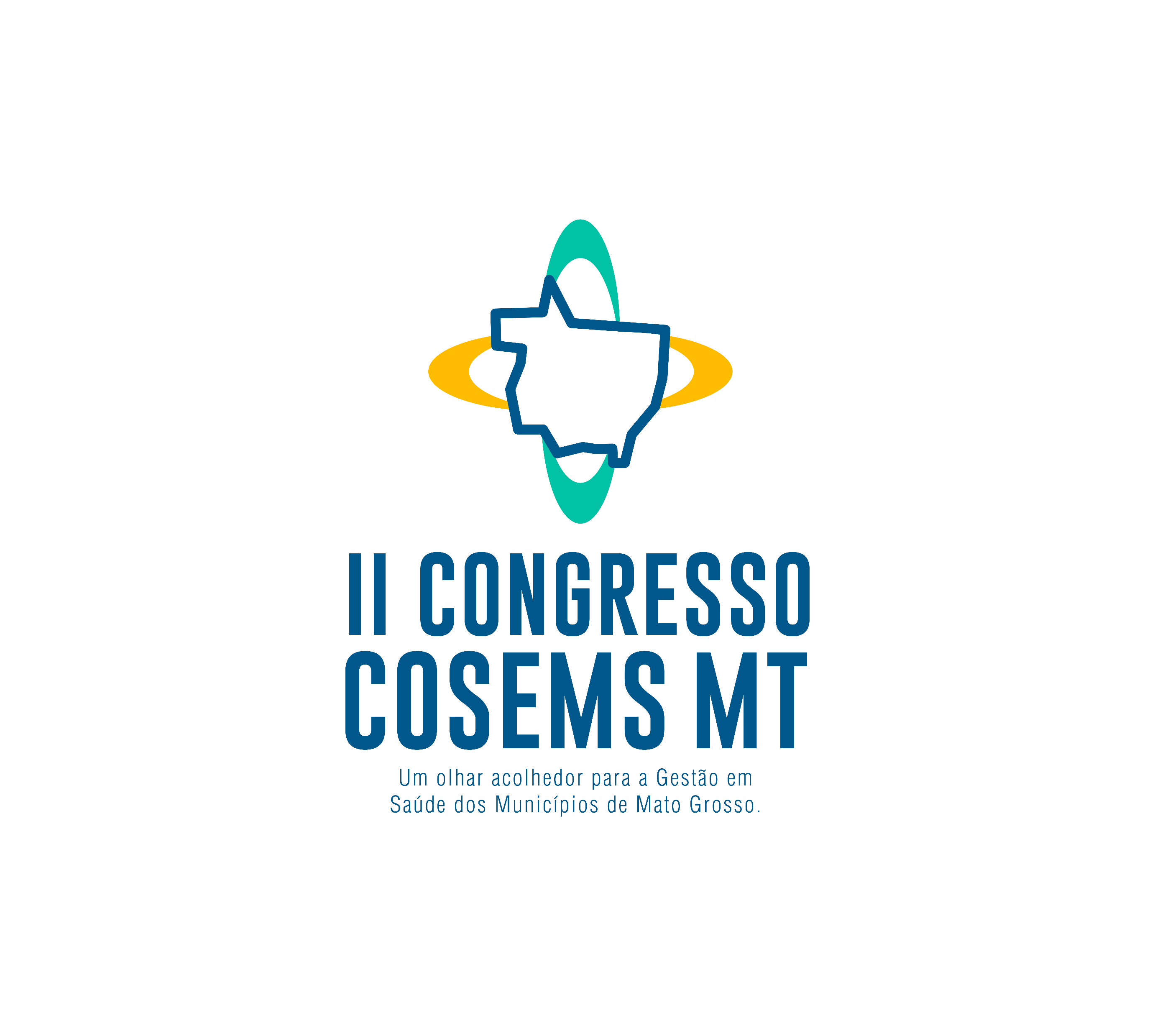 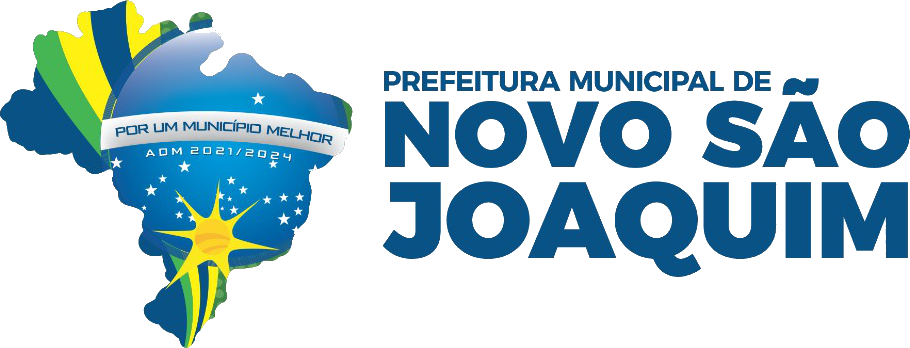 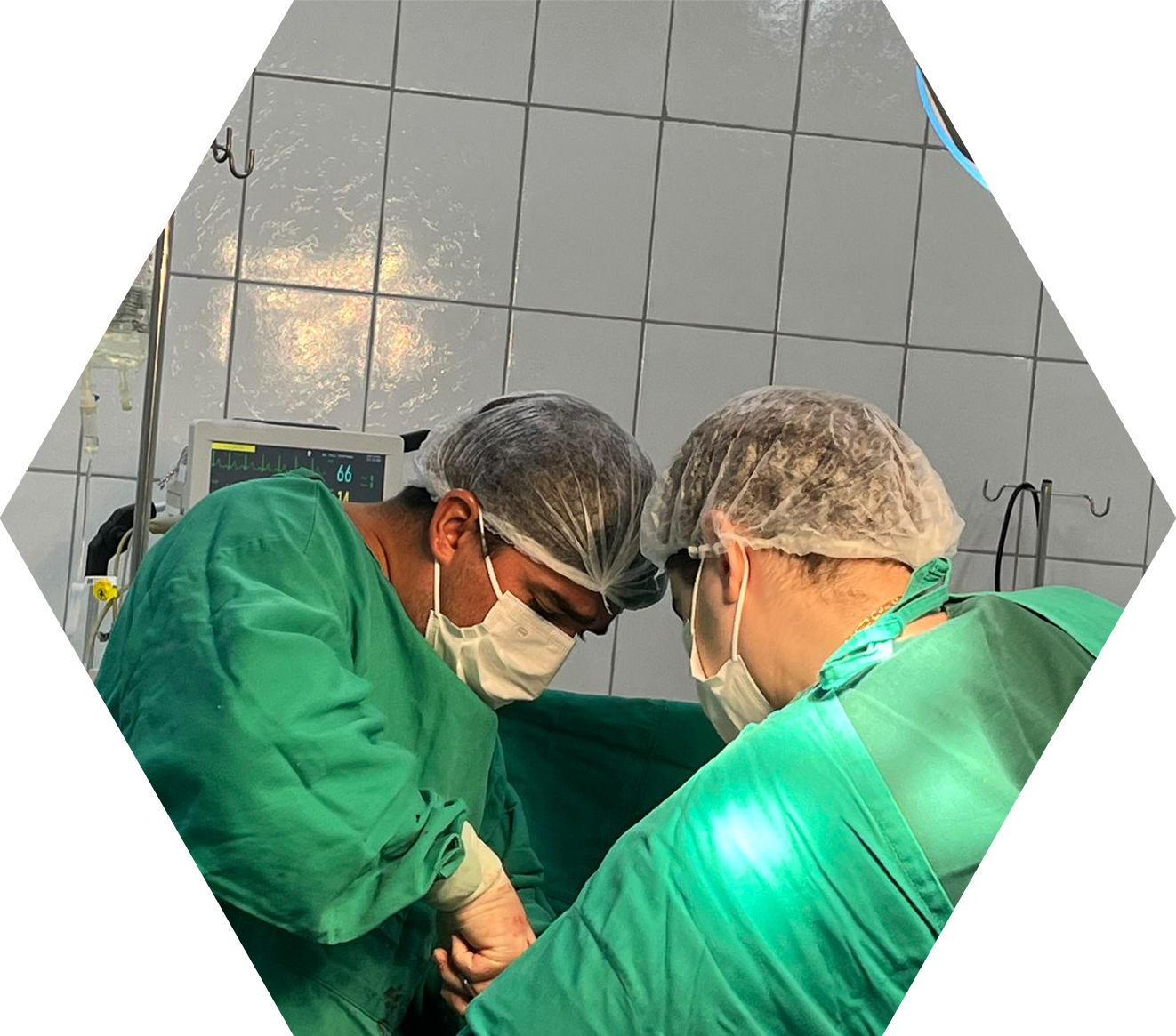 Municípios Atendidos
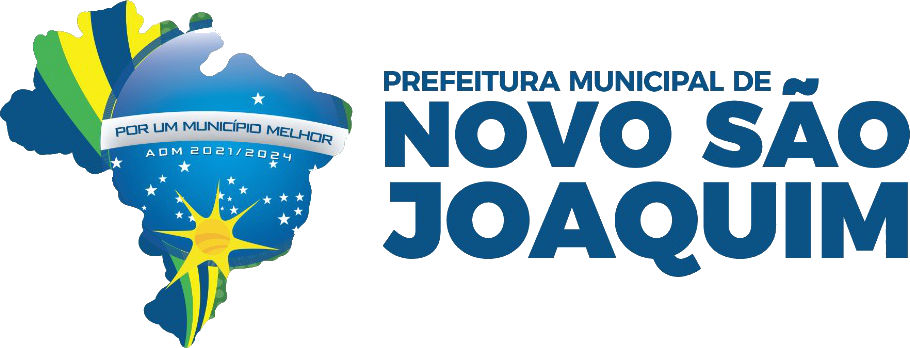 Água Boa
Alto Araguaia
Alto Boa Vista
Alto Garças
Araguaiana
Barra do Bugres
Barra do Garças
Campinápolis
Indiavaí
Nova Xavantina
Novo São Joaquim






Pedra Preta
Pontal do Araguaia
Querência
São Jose dos Quatro Marcos
Ribeirãozinho
So Jose Do Xingú
Santa Cruz do Xingú
Santo Antônio do Leste
Torixoréu
Várzea Grande
Goiânia
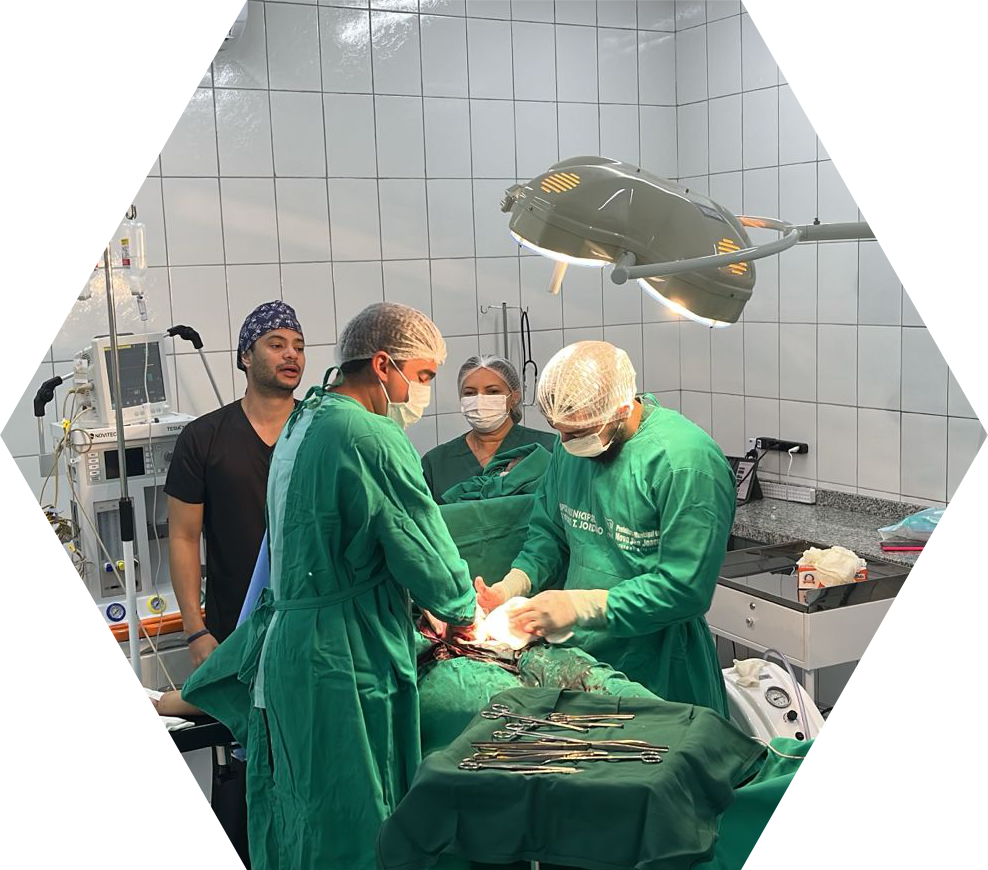 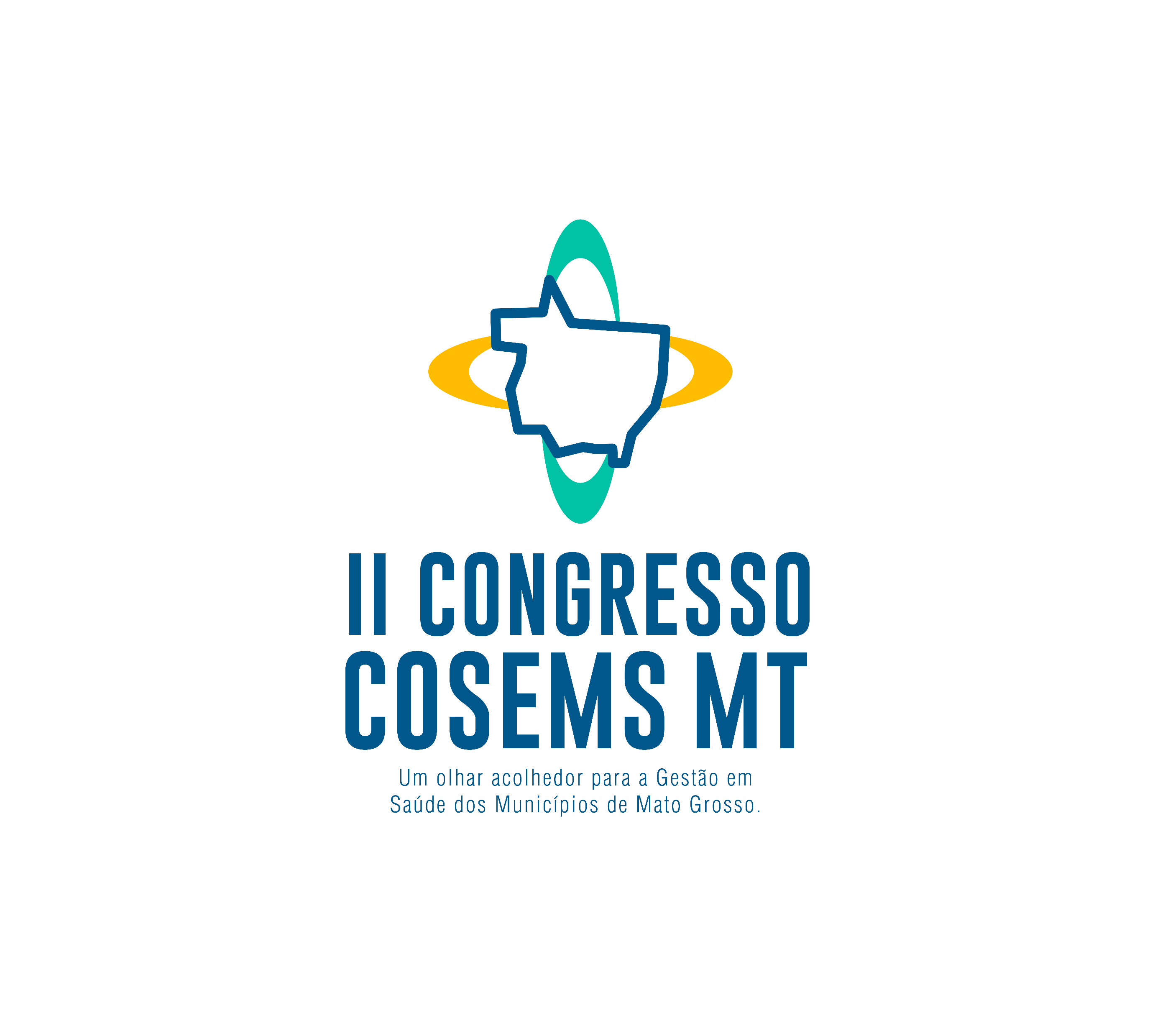 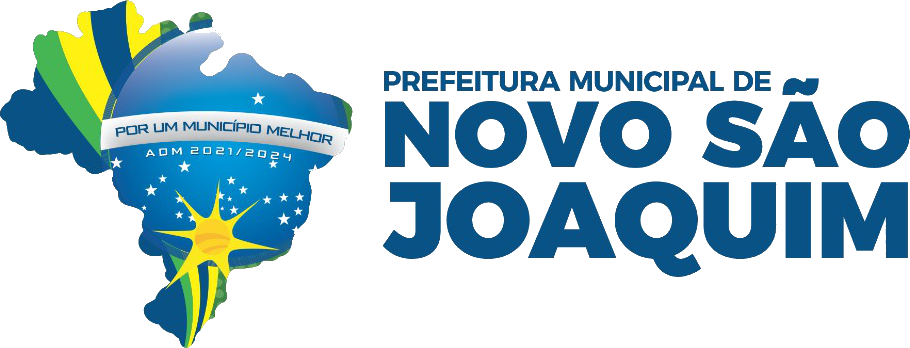 Fonte: DataSUS TabWin
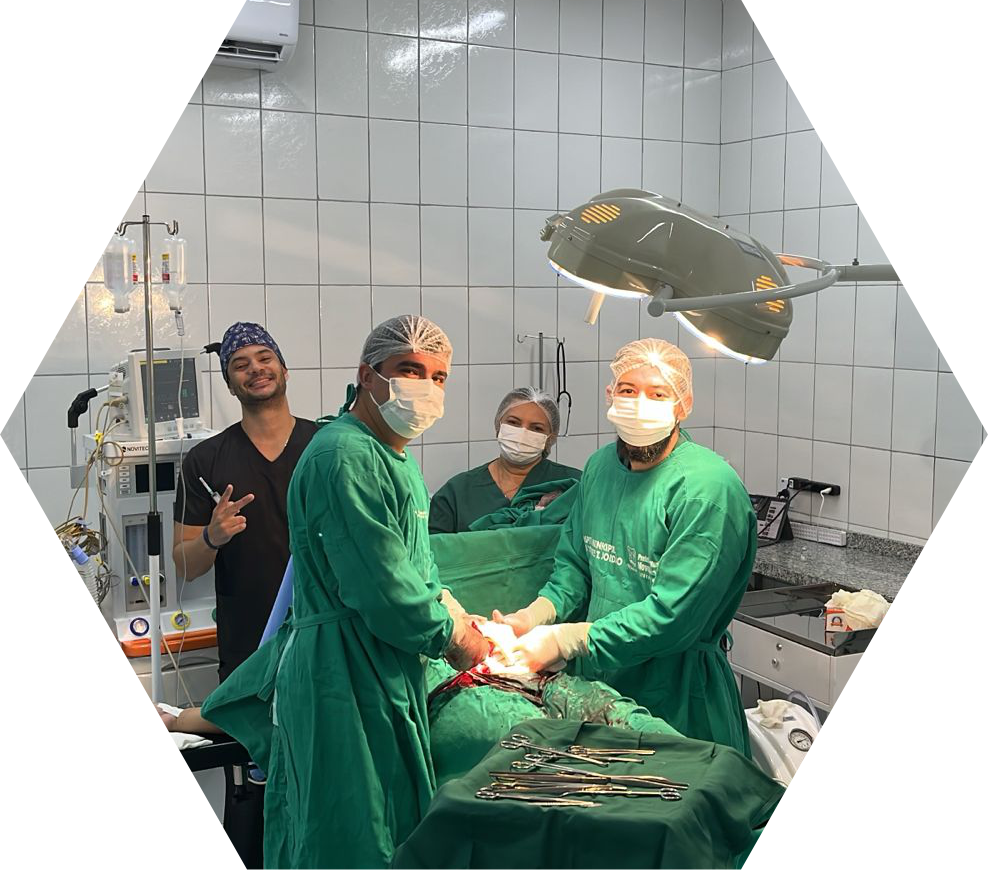 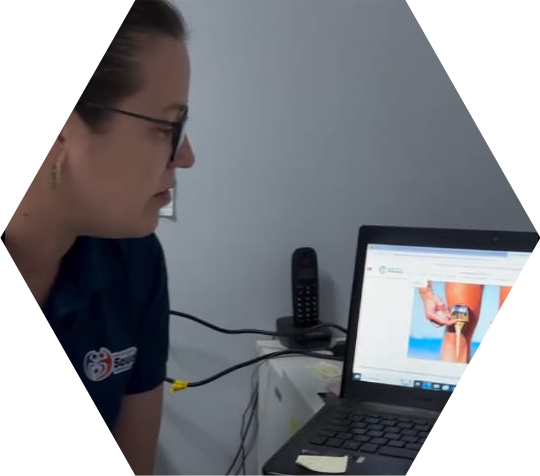 Demandas Zeradas
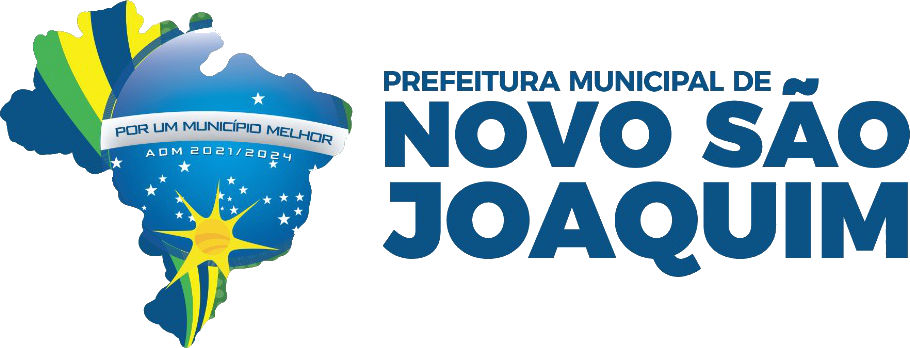 Cirurgia Geral
Ginecológicas
Oftalmologia
Ortopedia
Otorrinolaringologia
Cirurgia Vascular
Urologia
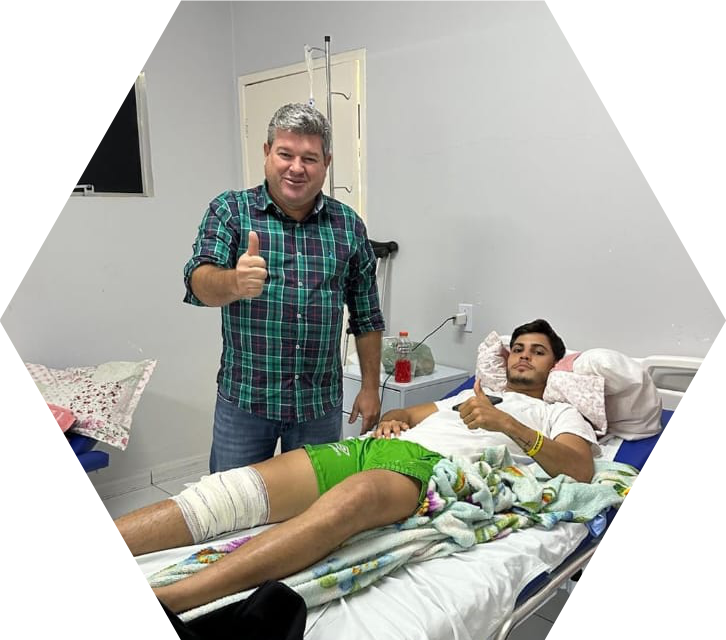 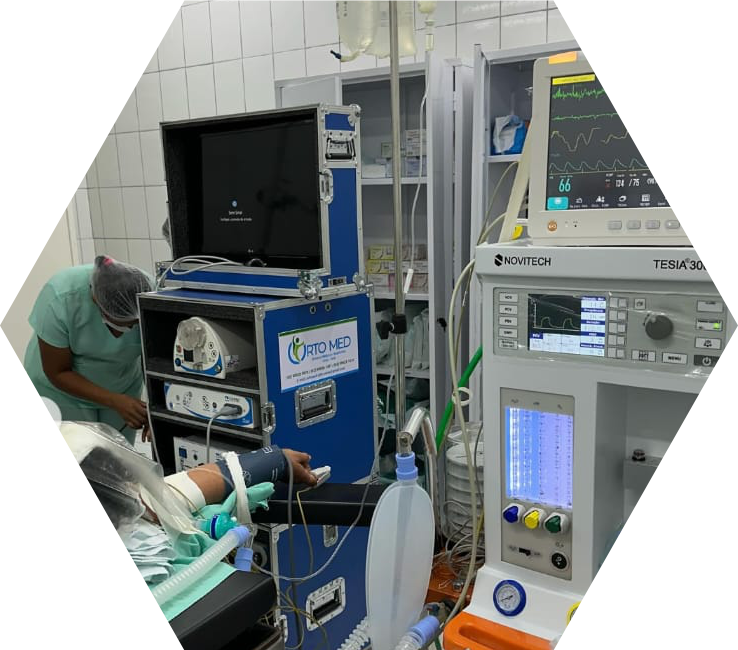 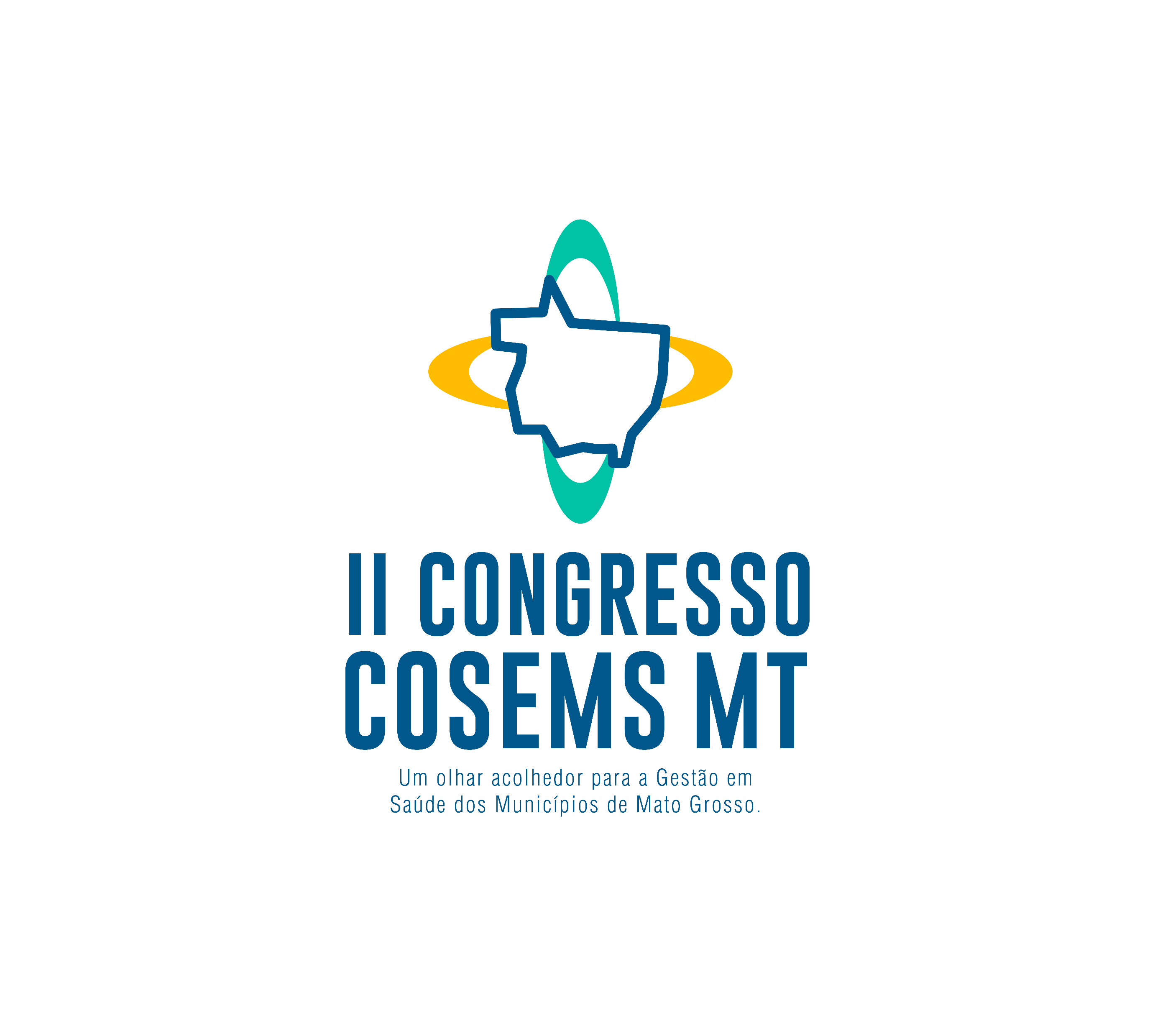 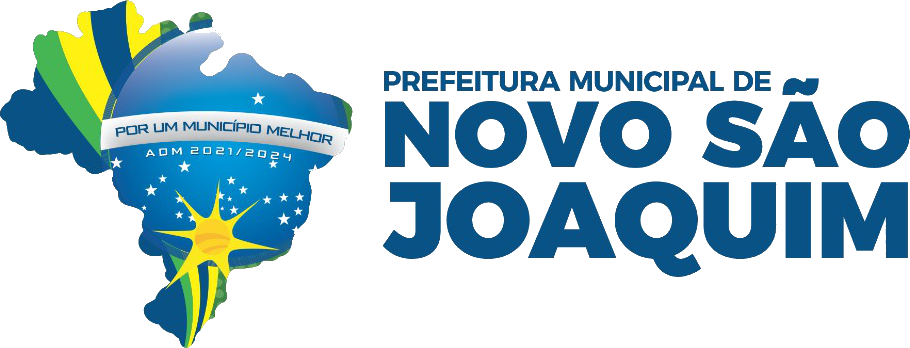 Fonte: Secretaria Municipal de Saúde de Novo São Joaquim
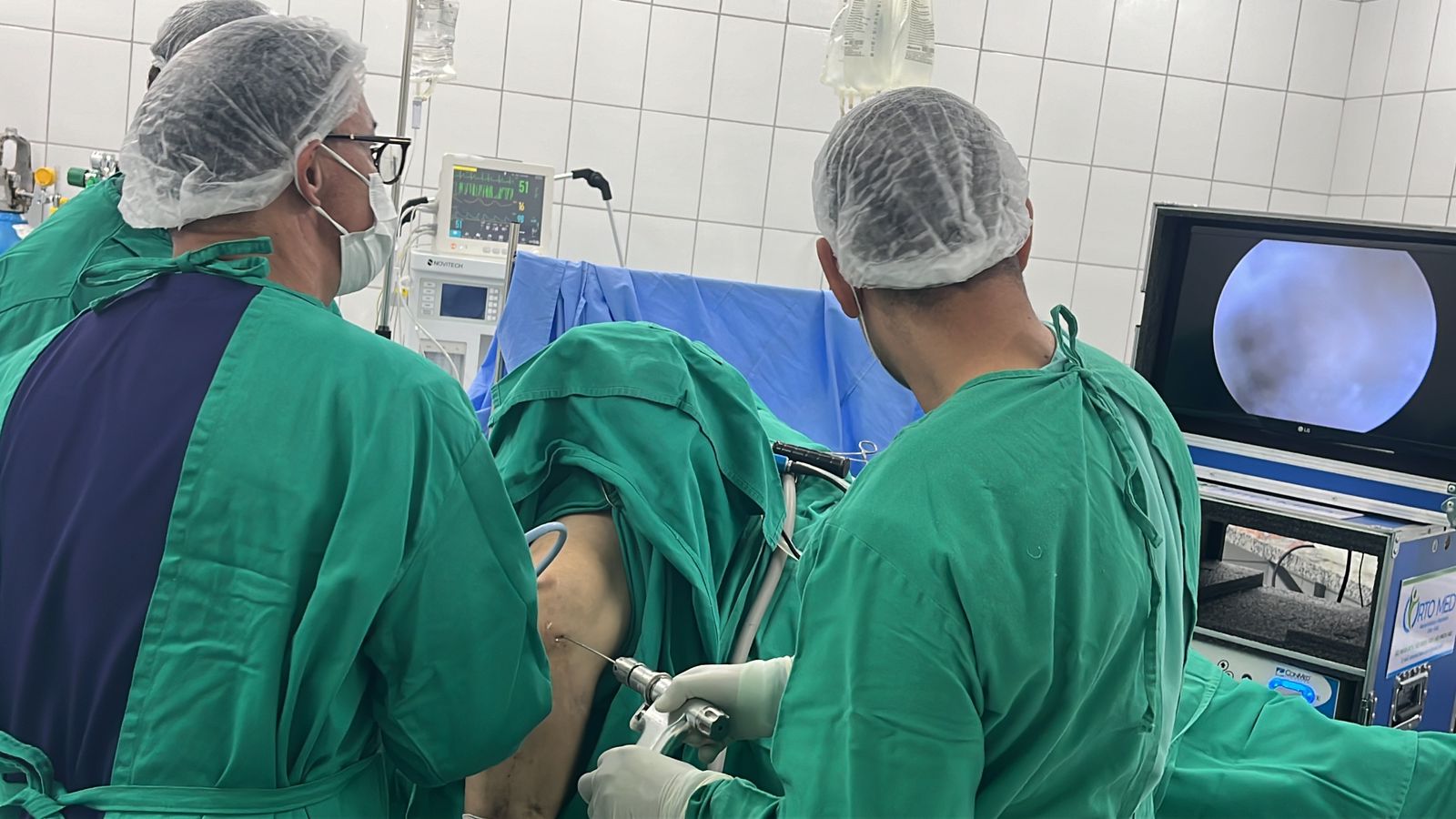 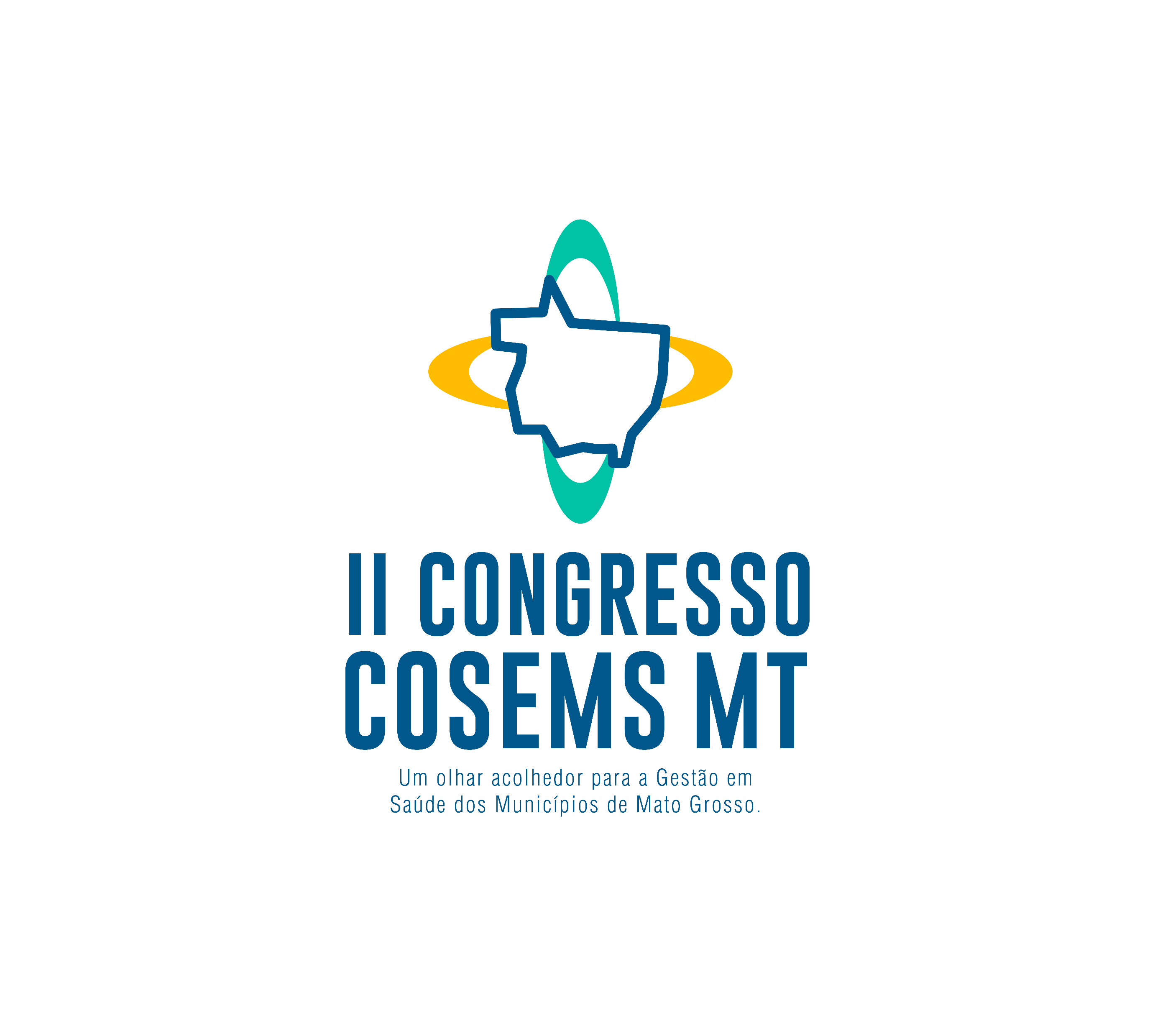 OBRIGADA!
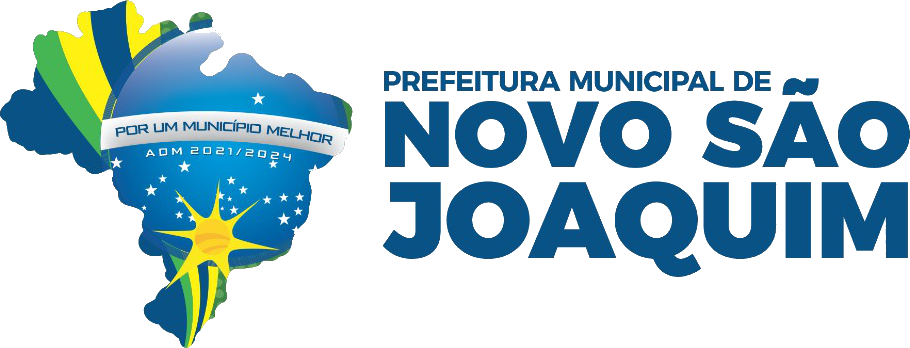